KHỞI ĐỘNG
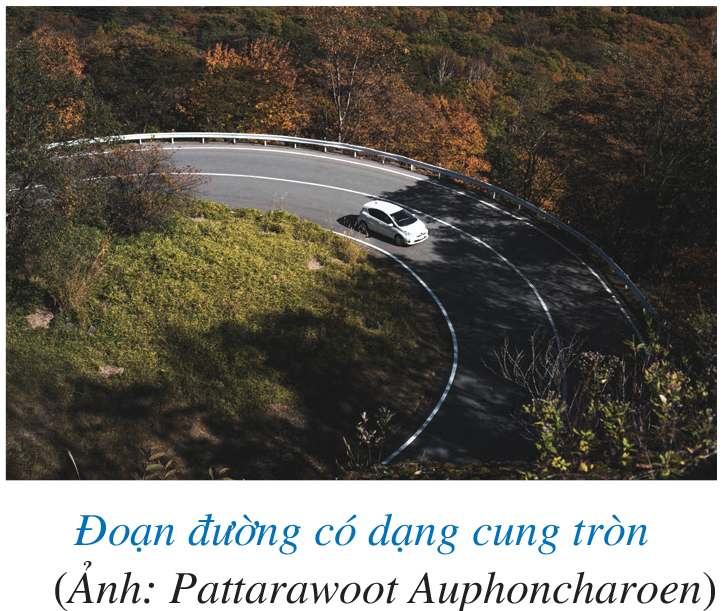 (Nguồn: Math for Real Life: Teaching Practical Uses for Algebra, Geometry and Trigonometry, Jim Libby, năm 2017)
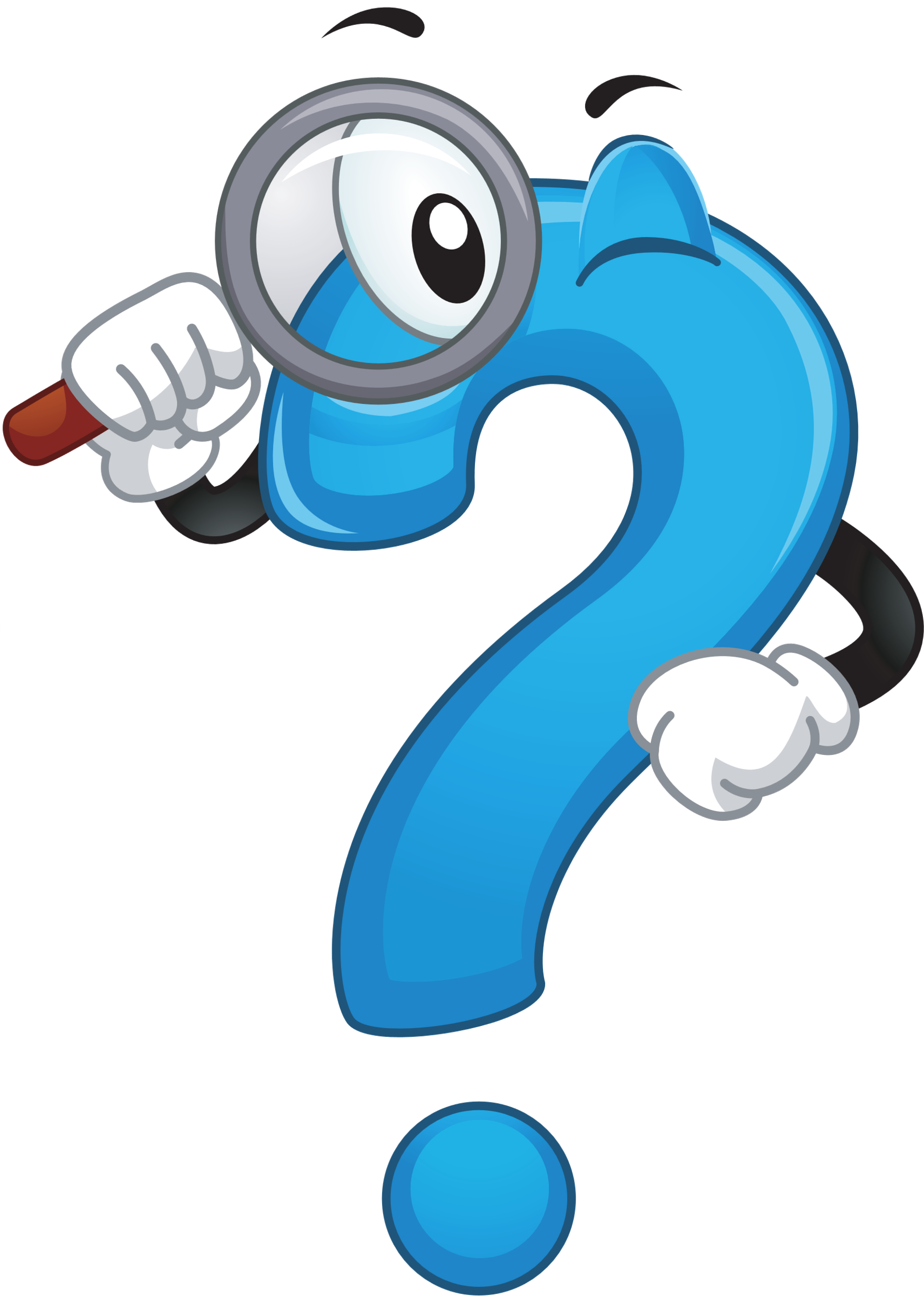 BÀI 3. 
CĂN THỨC BẬC HAI VÀ CĂN THỨC BẬC BA CỦA BIỂU THỨC ĐẠI SỐ
NỘI DUNG BÀI HỌC
I
II
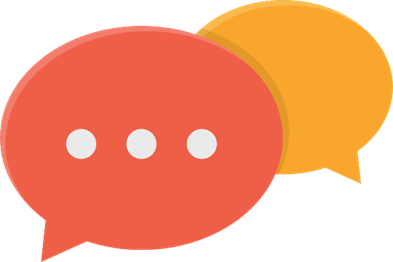 Căn thức bậc hai
Căn thức bậc ba
I
CĂN THỨC BẬC HAI
HĐ1
Giải
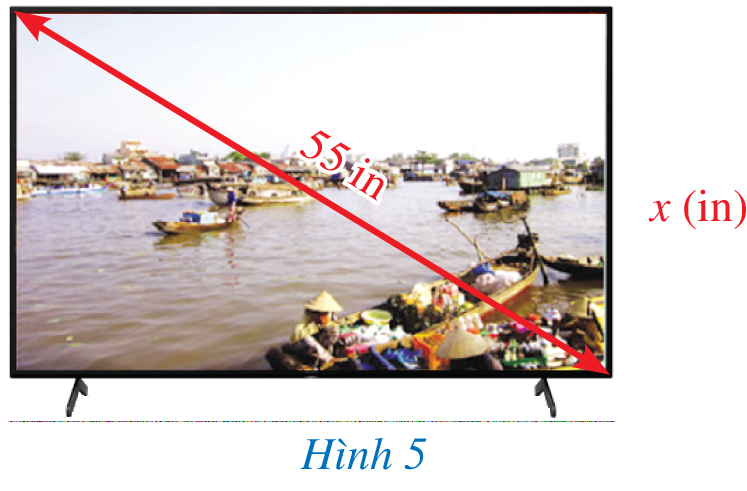 HĐ1
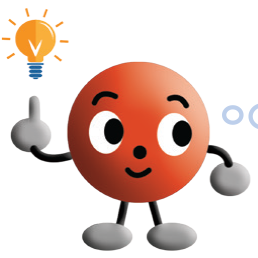 Ghi nhớ
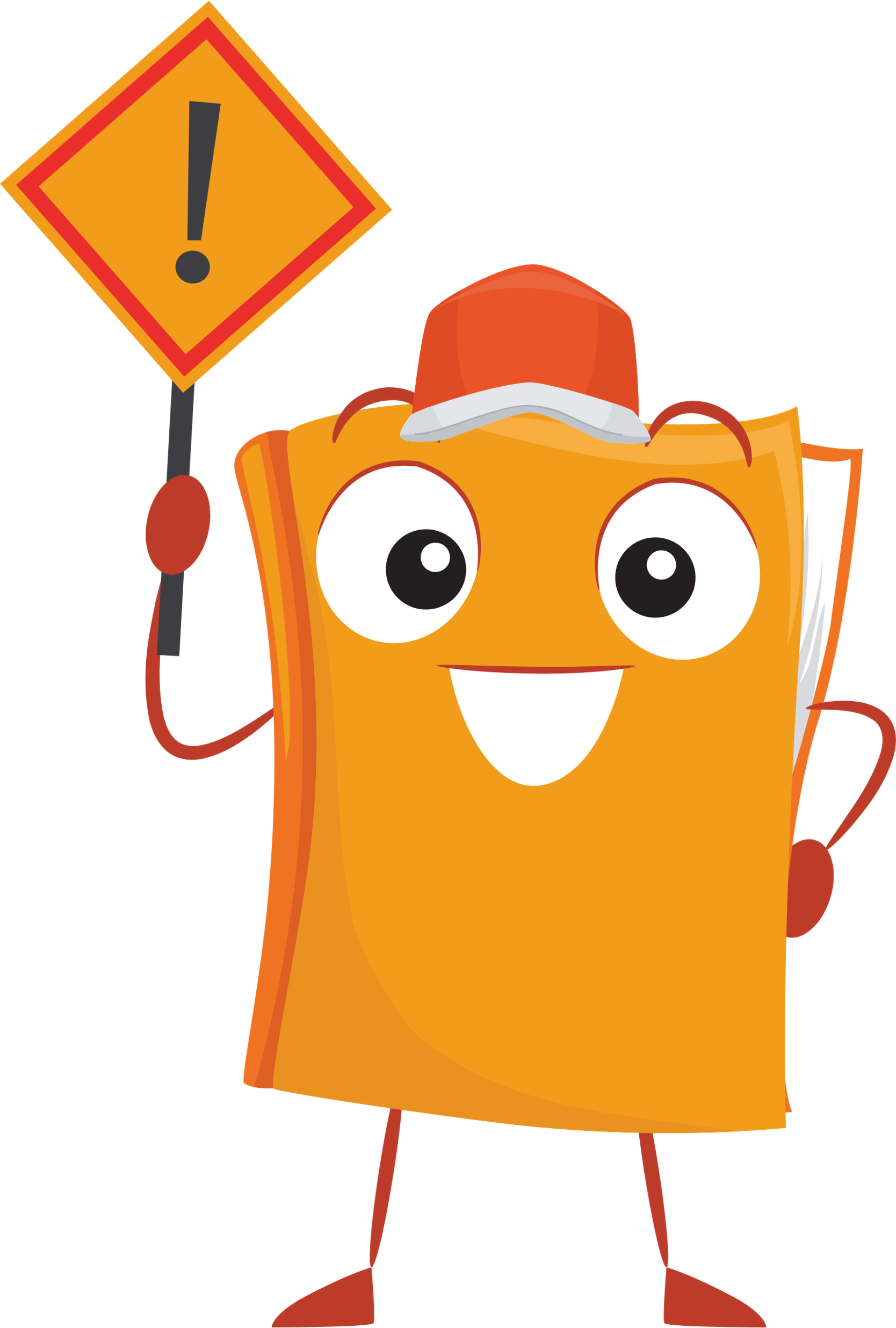 Ví dụ 1:
Giải
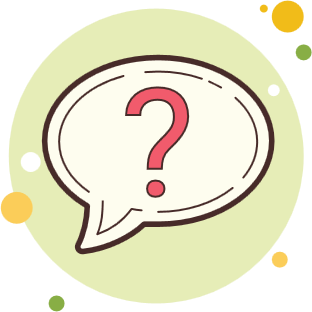 Luyện tập 1
Giải
Luyện tập 1
Giải
Giải
Ví dụ 2:
Luyện tập 2
Giải
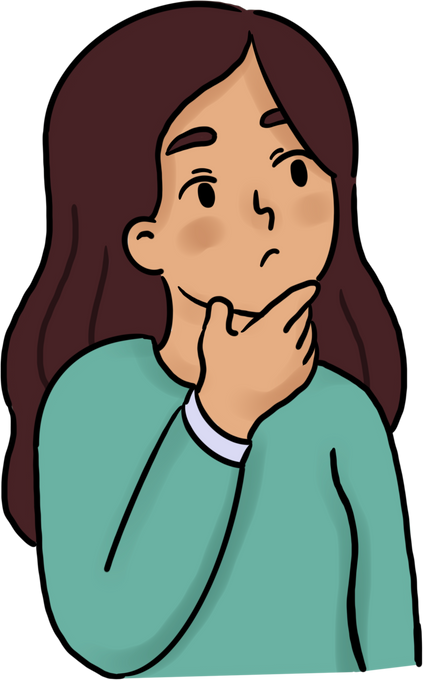 HĐ2
Giải
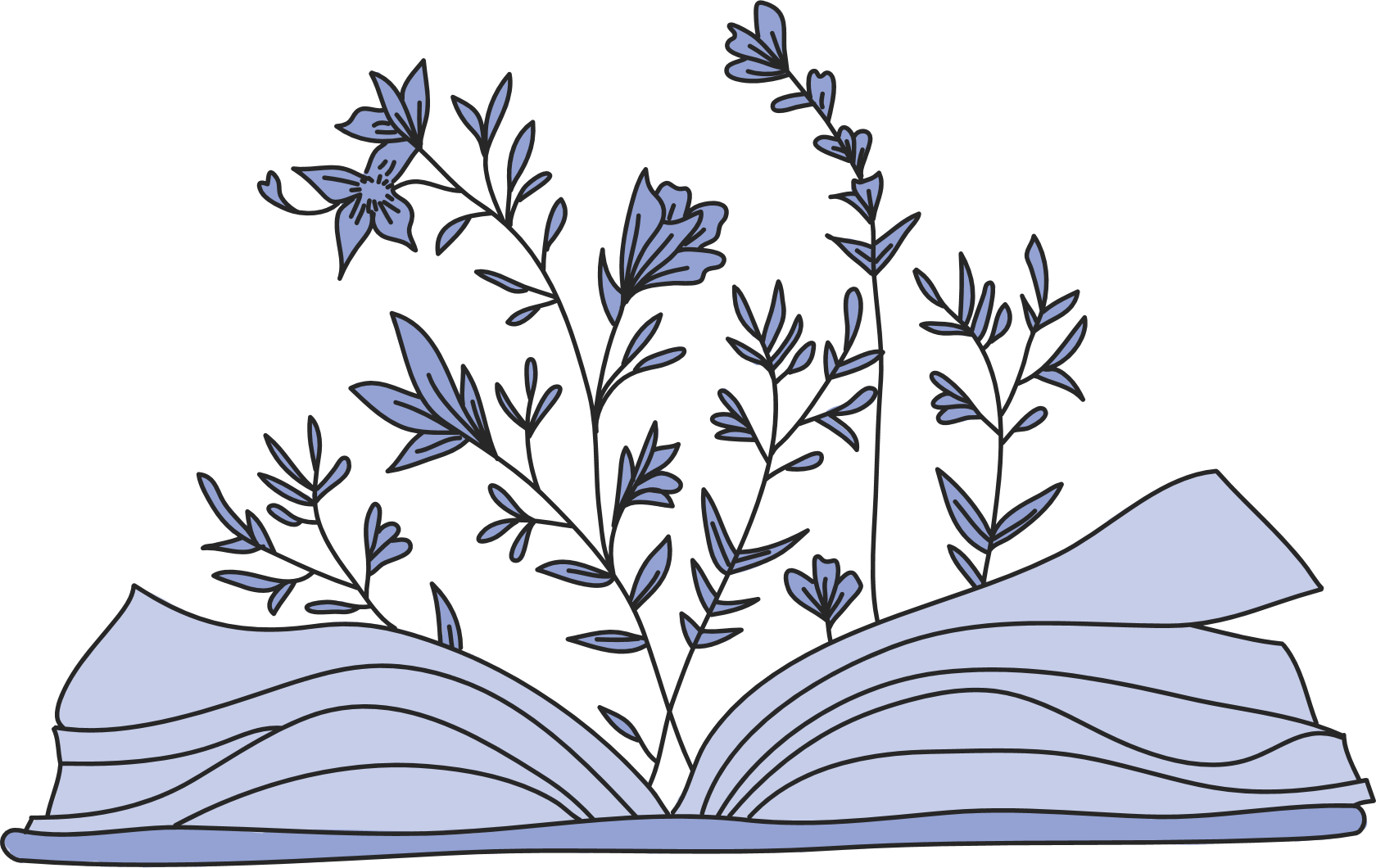 Ghi nhớ
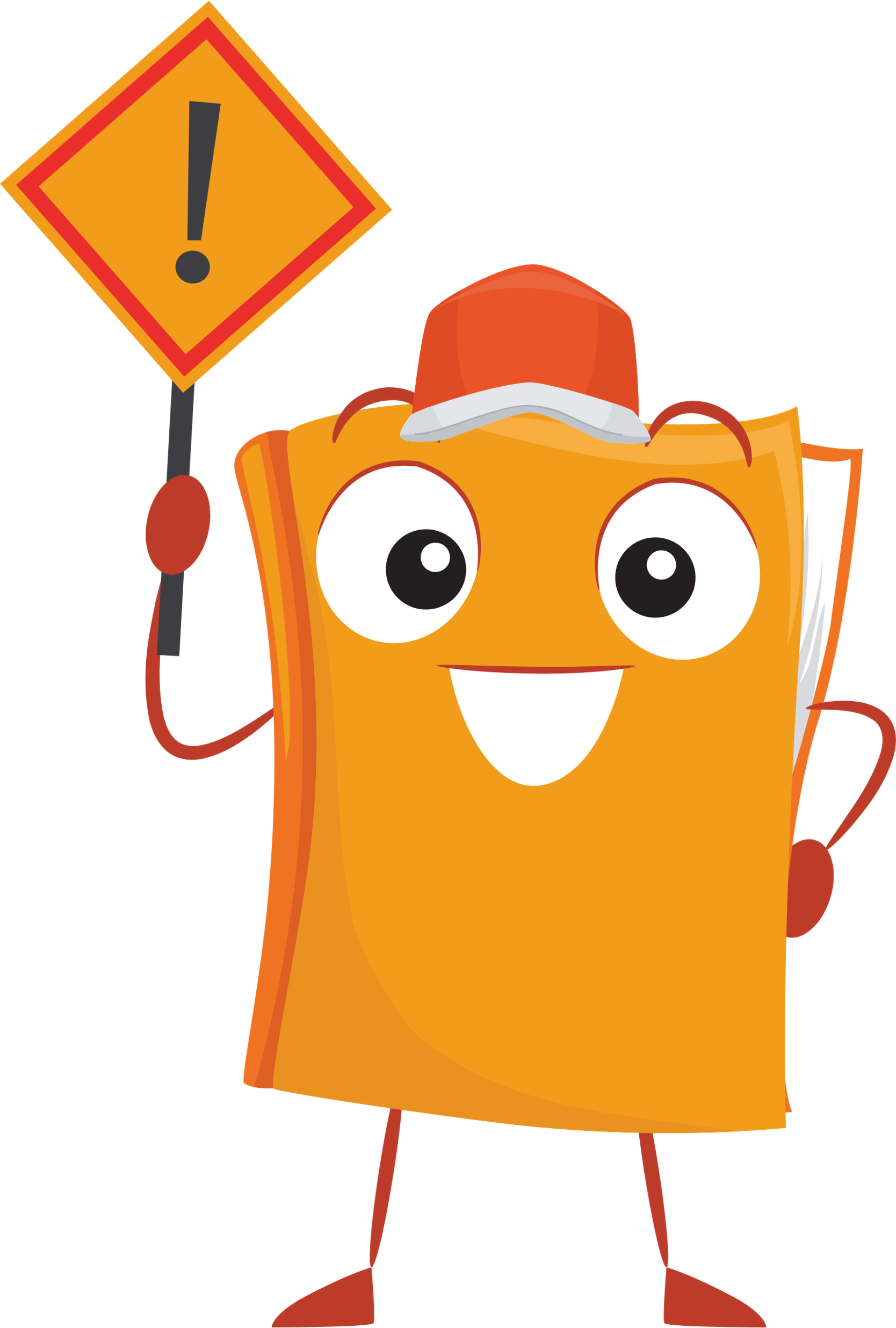 Ví dụ 3:
Giải
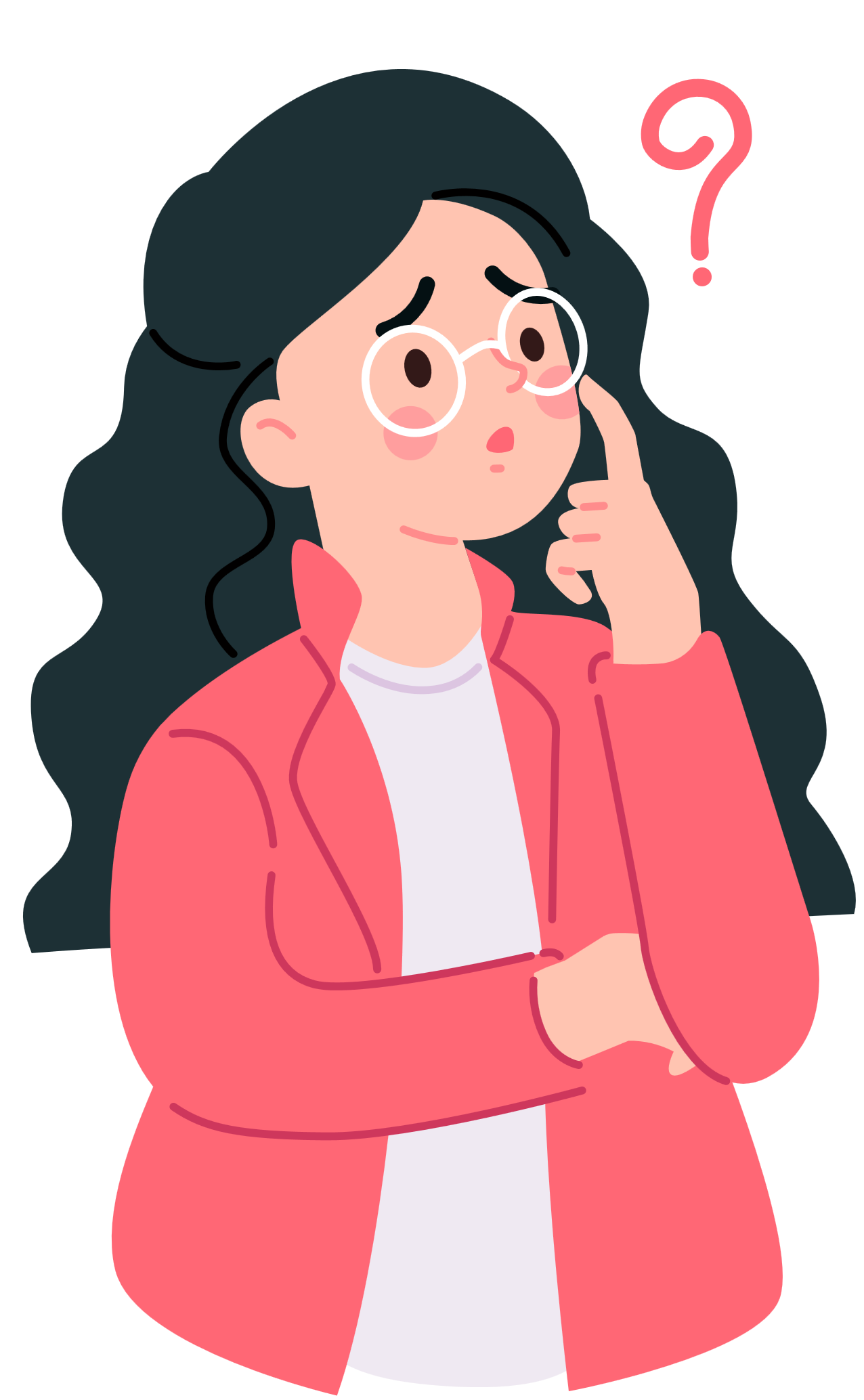 Luyện tập 3
Giải
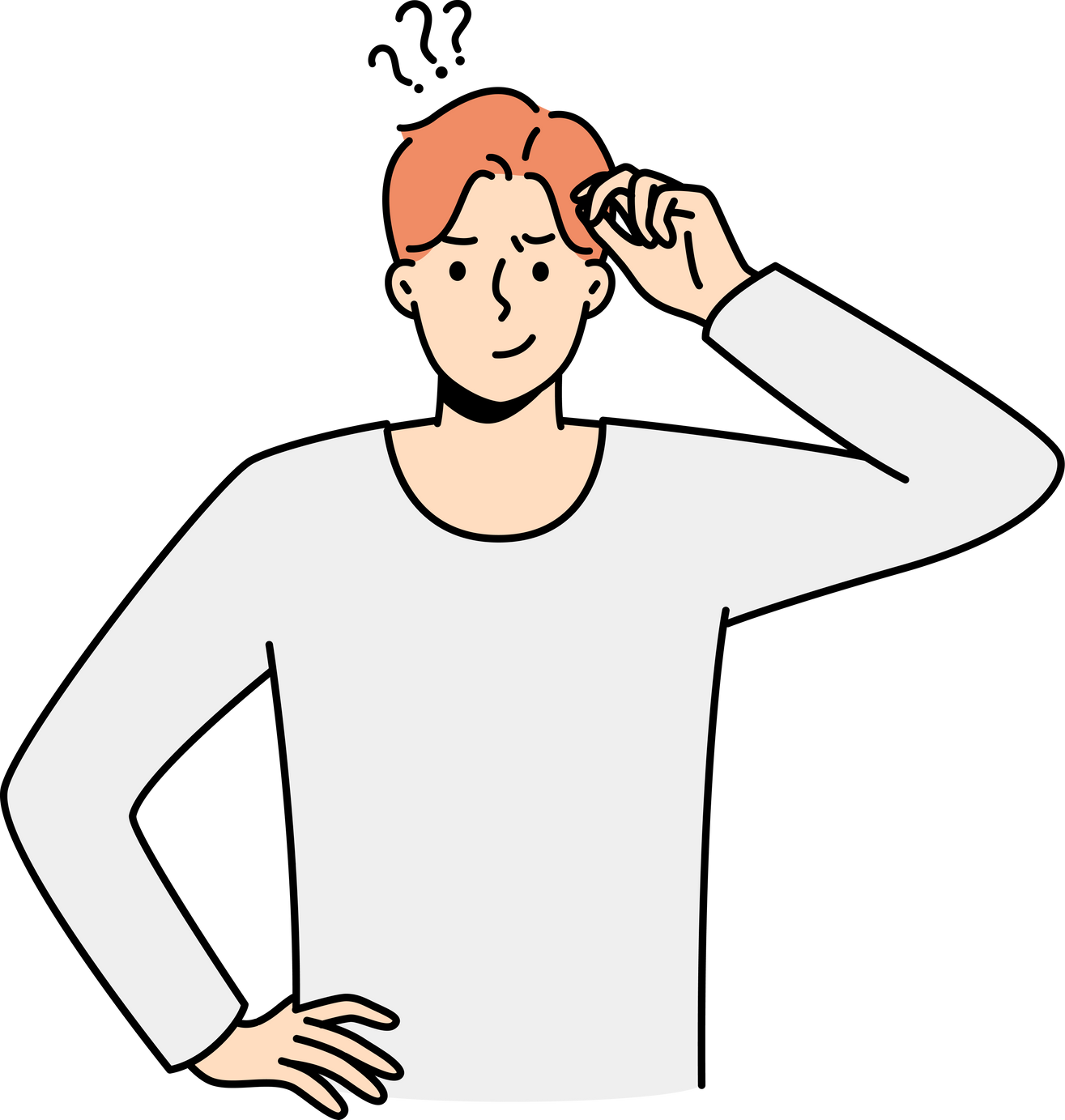 Ví dụ 4:
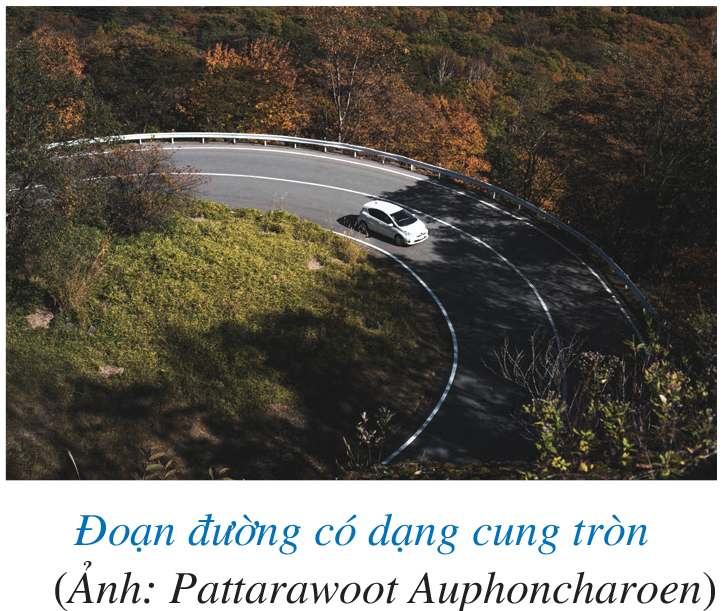 Giải
II
CĂN THỨC BẬC BA
HĐ3
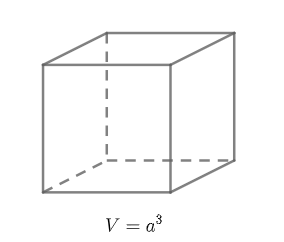 Giải
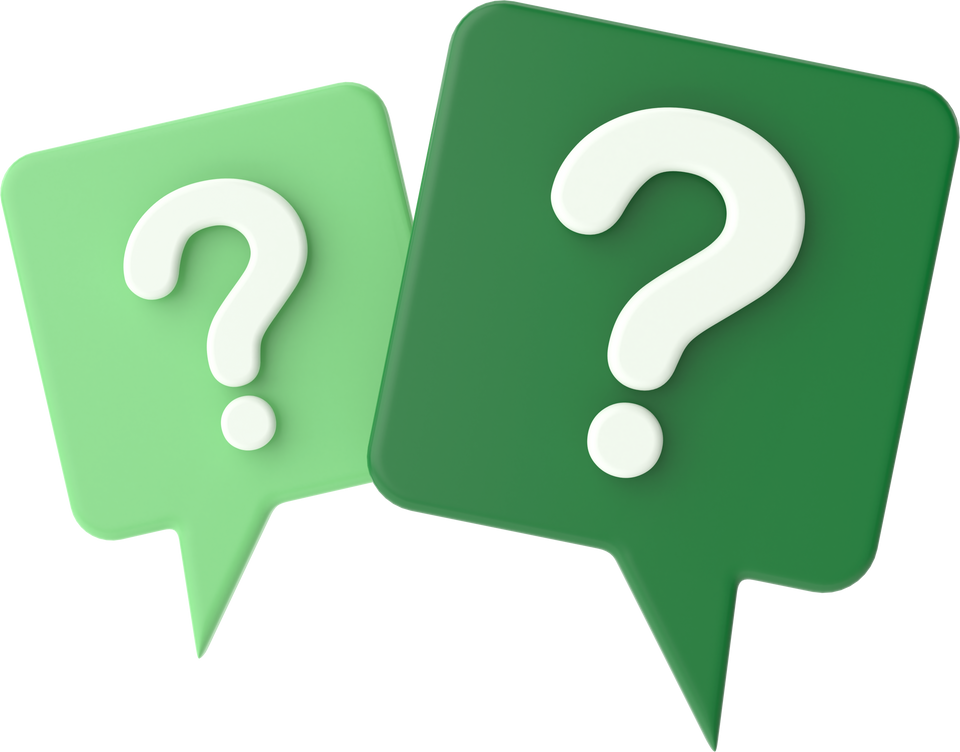 HĐ3
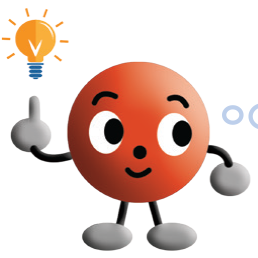 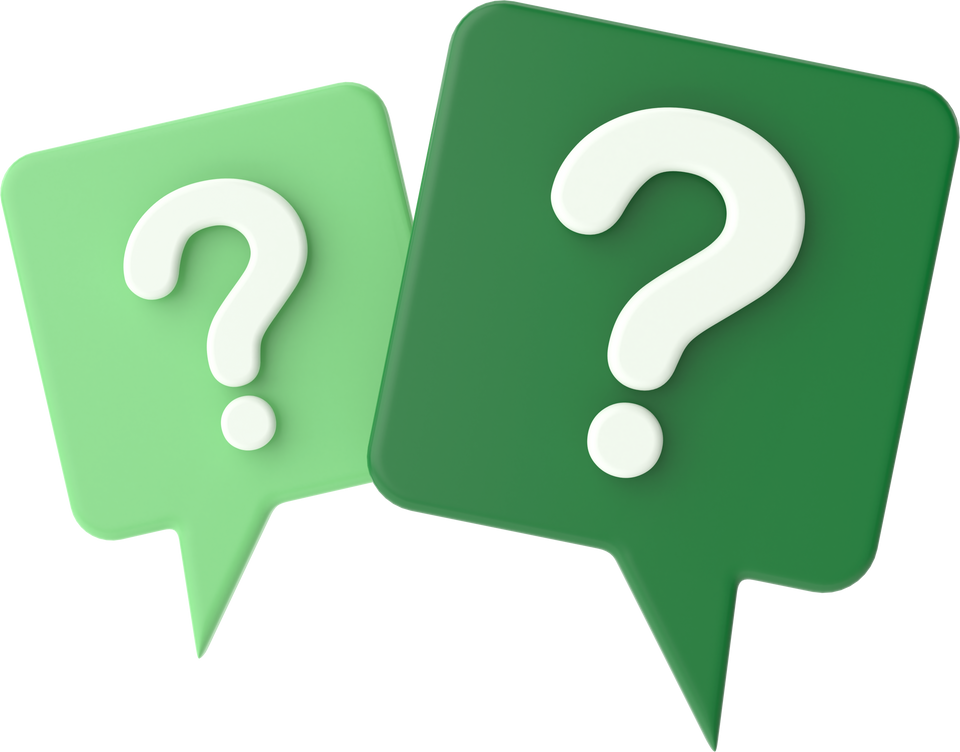 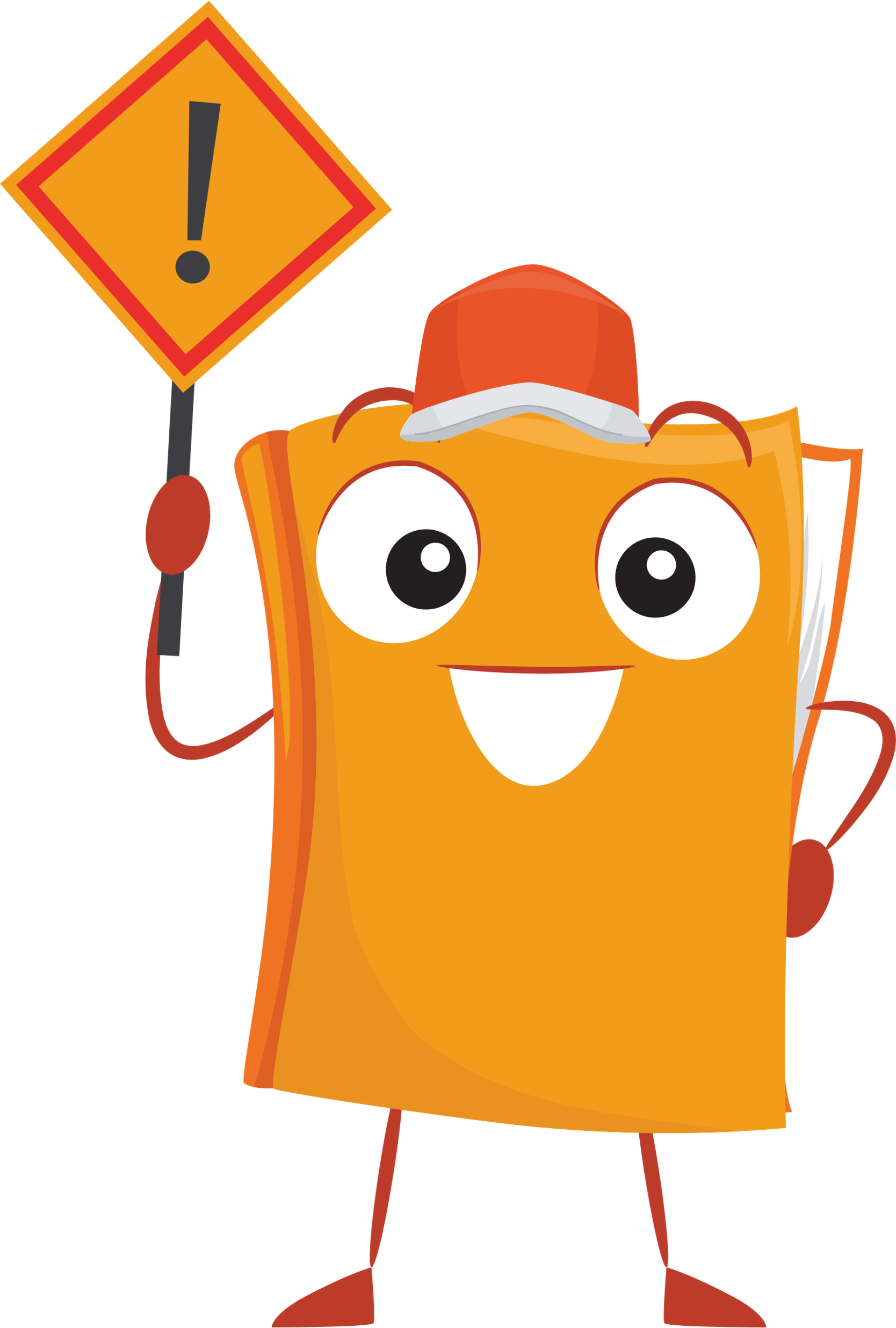 Ghi nhớ
Chú ý: Các số, biến số được nối với nhau bởi dấu các phép tính cộng, trừ, nhân, chia, nâng lên lũy thừa, khai căn (bậc hai hoặc bậc ba) làm thành một biểu thức đại số.
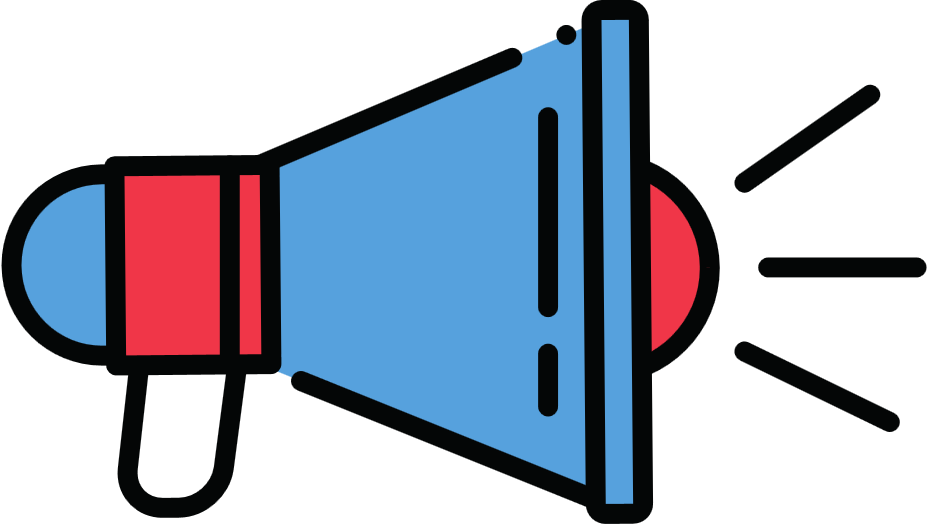 Ví dụ 5:
Giải
Luyện tập 4
Giải
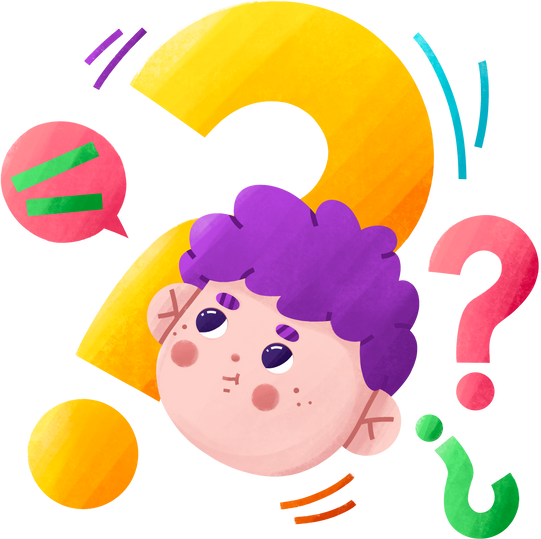 Luyện tập 4
Giải
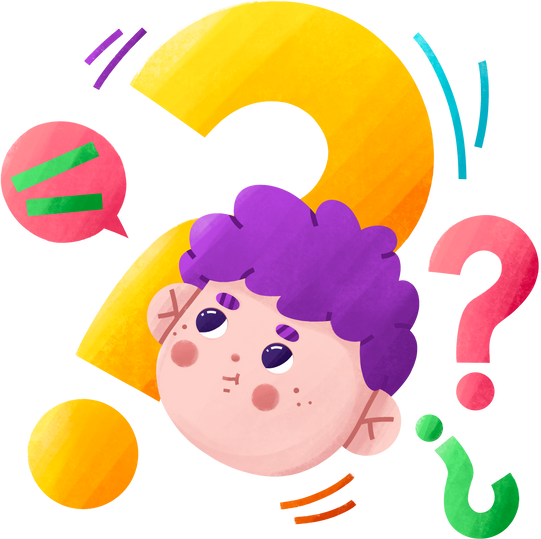 Ví dụ 6:
Giải
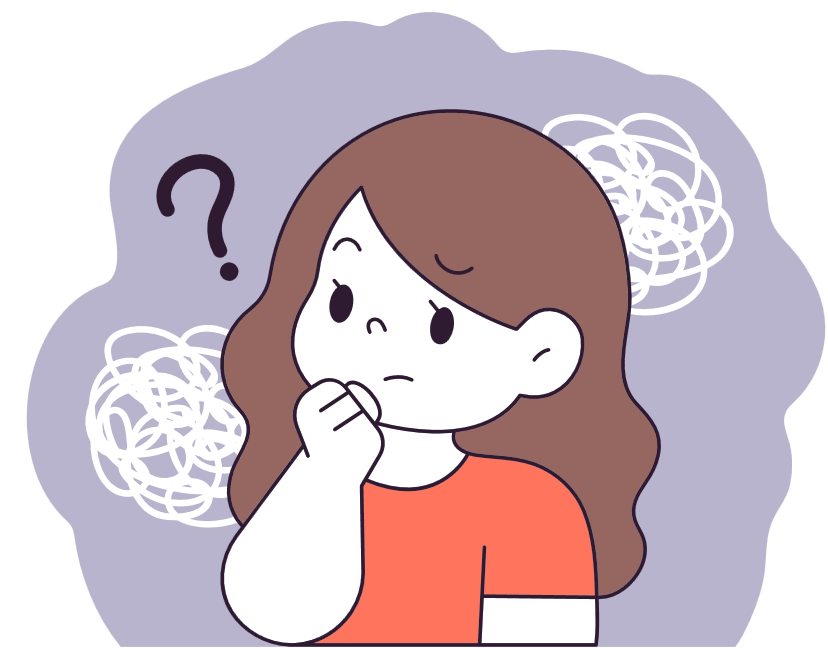 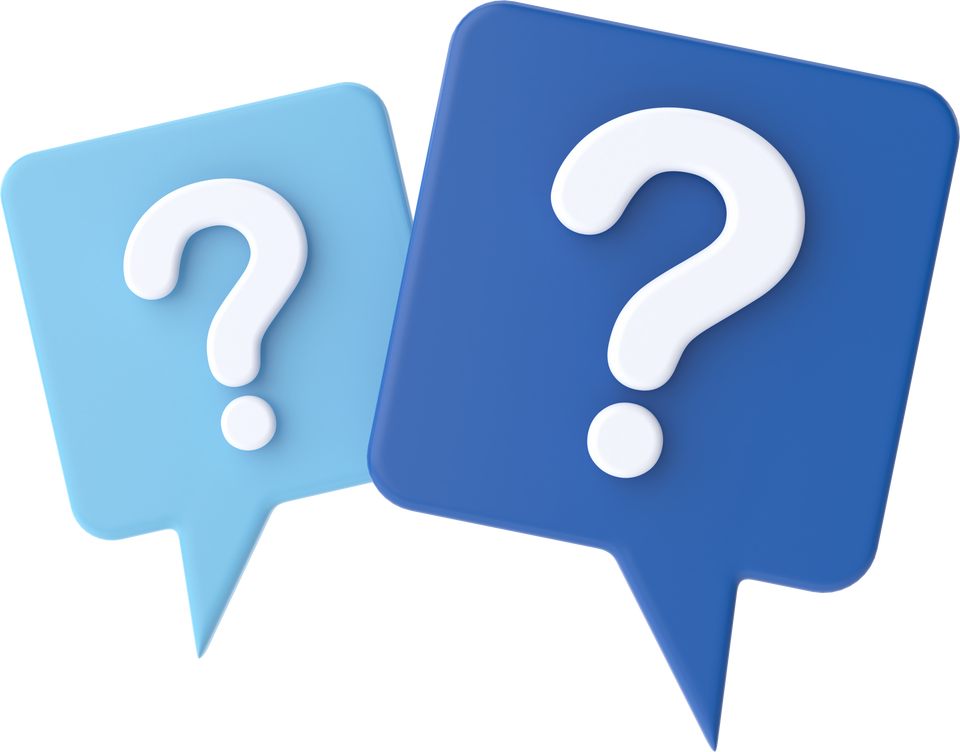 Luyện tập 5
Giải
HĐ4
Giải
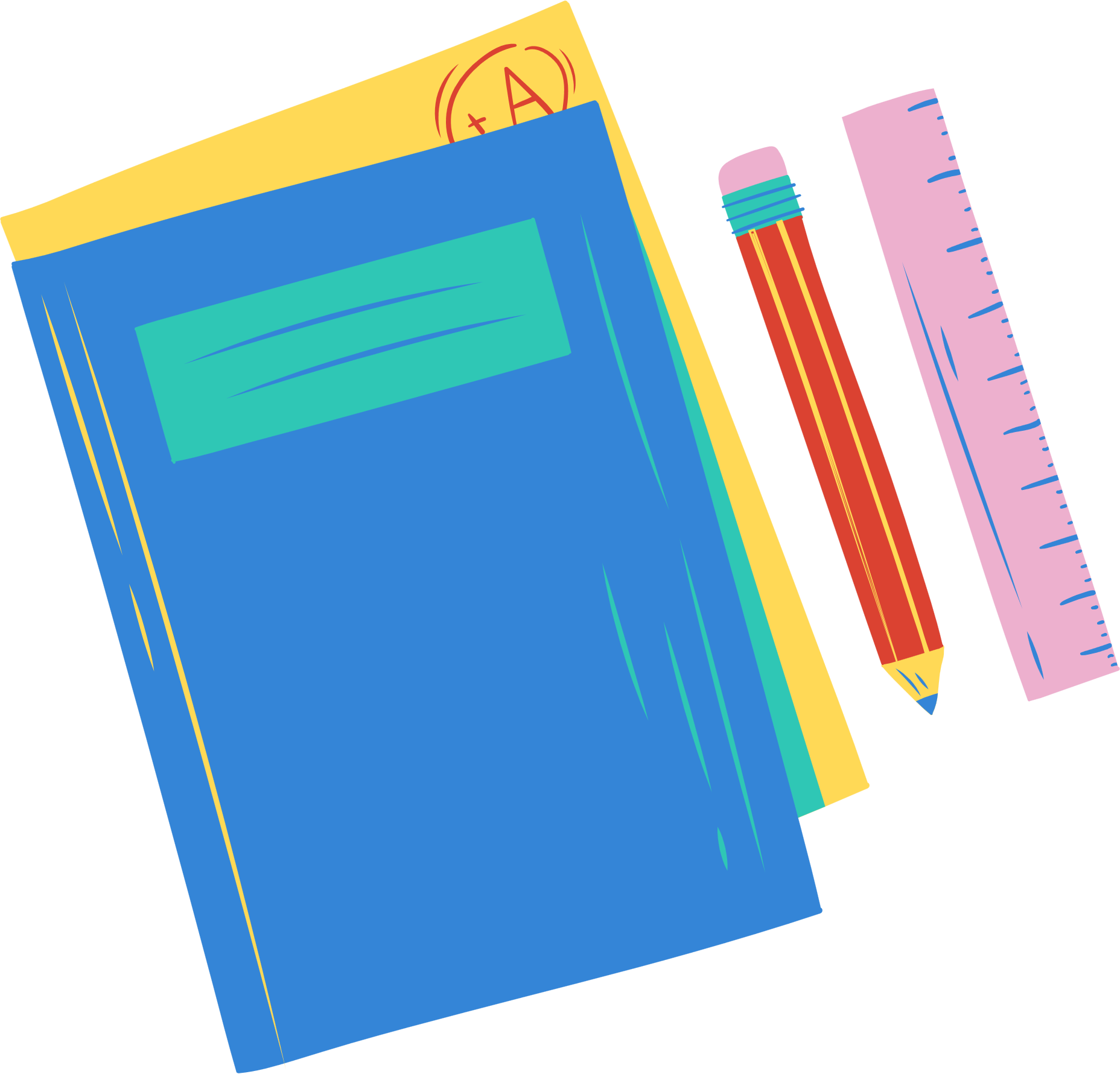 HĐ4
Giải
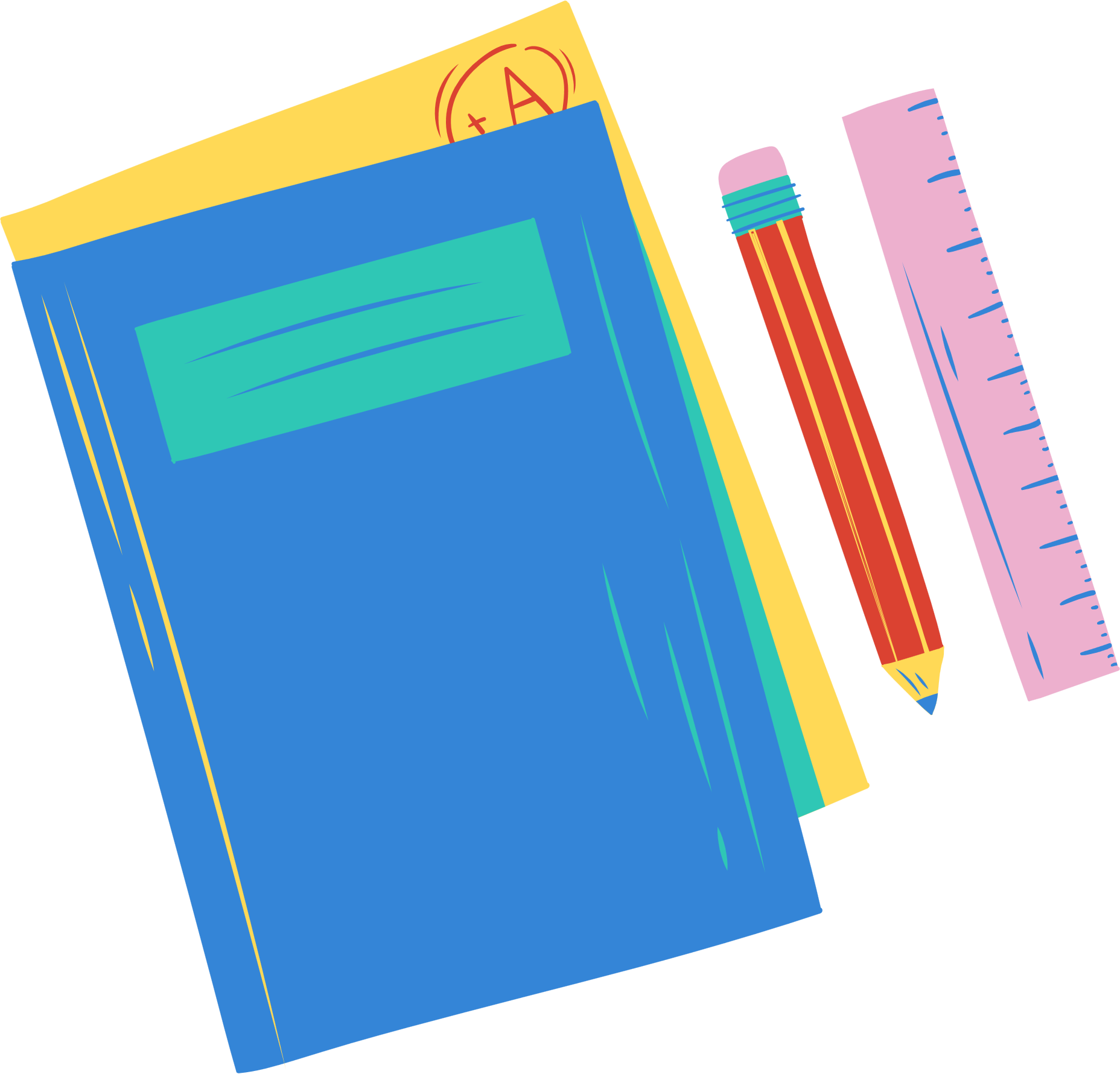 Ghi nhớ
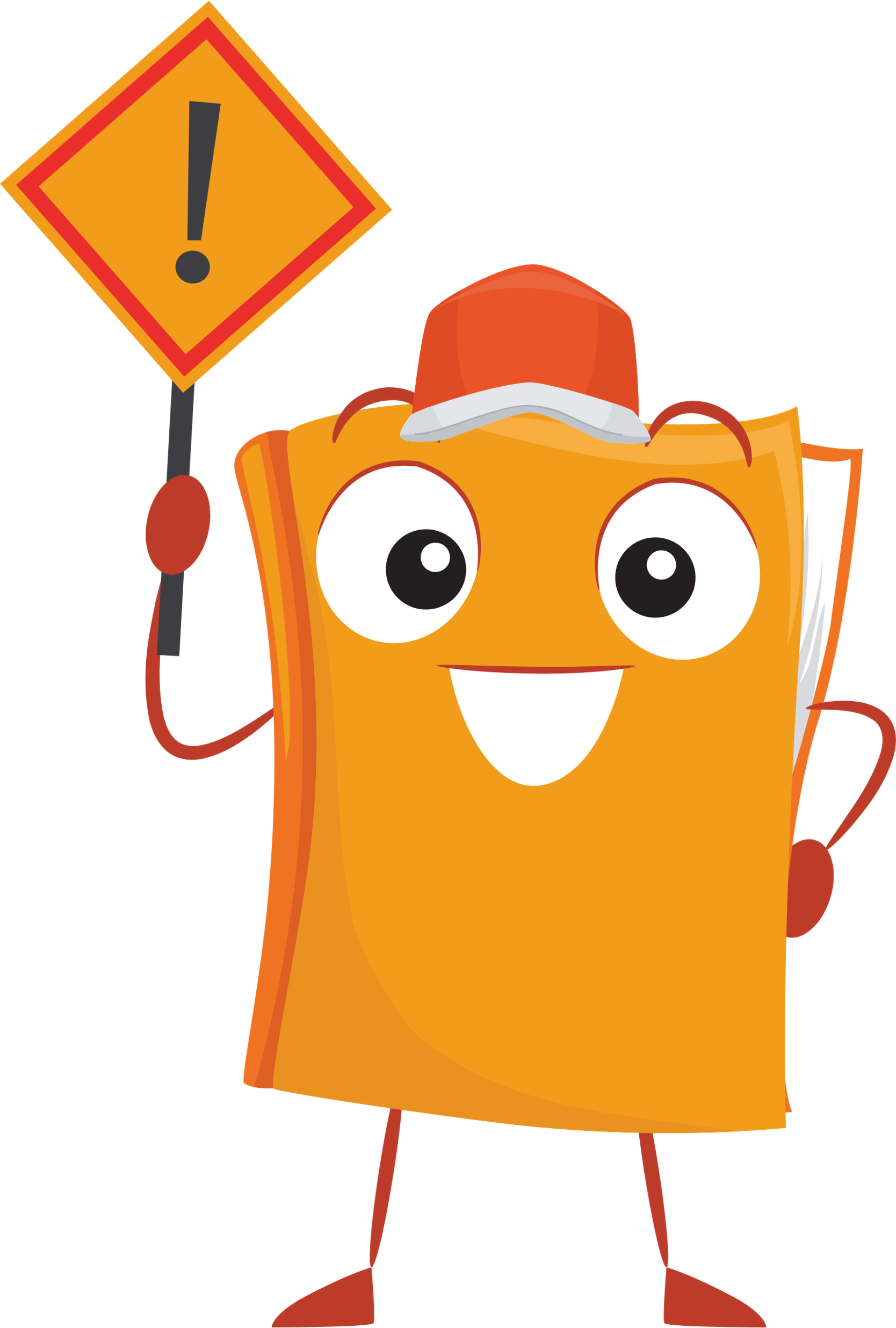 Ví dụ 7:
Giải
Luyện tập 6
Giải
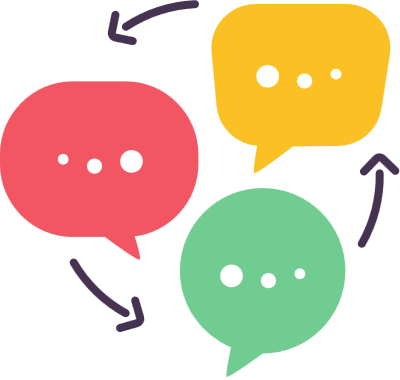 Ví dụ 8:
Giải
LUYỆN TẬP
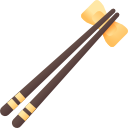 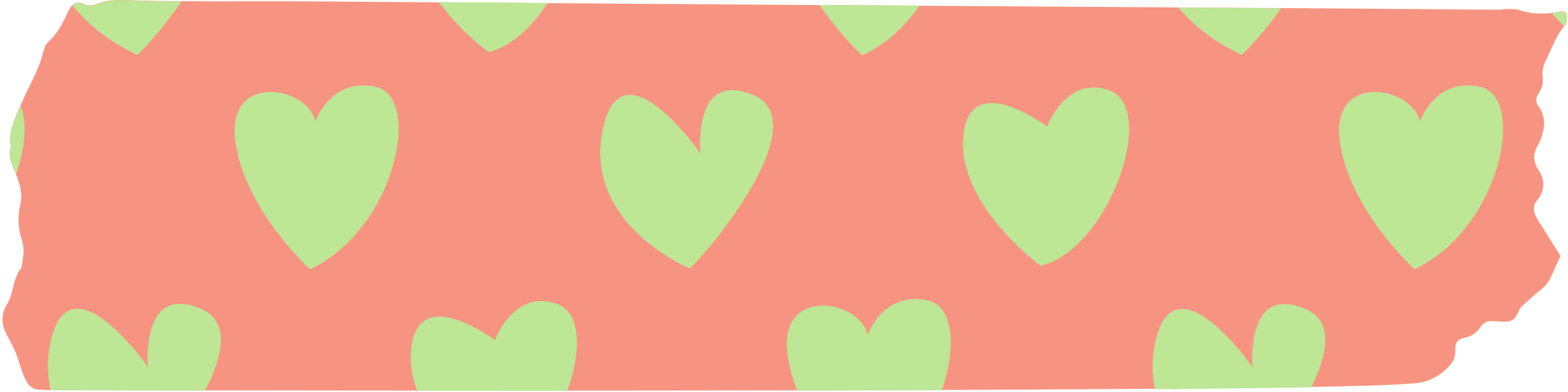 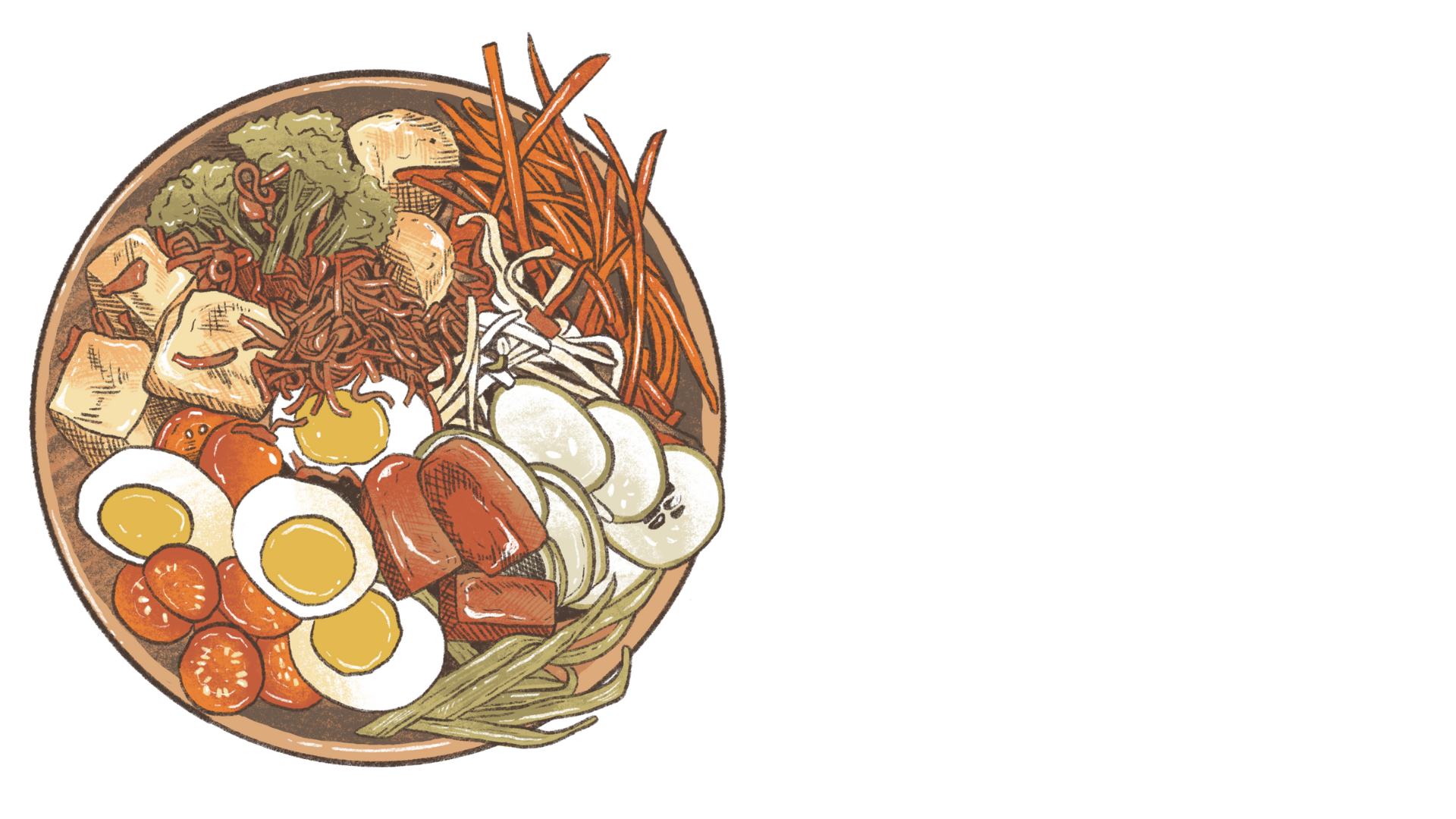 NHỮNG MÓN ĂN NGON
TRÒ CHƠI
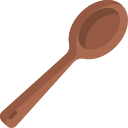 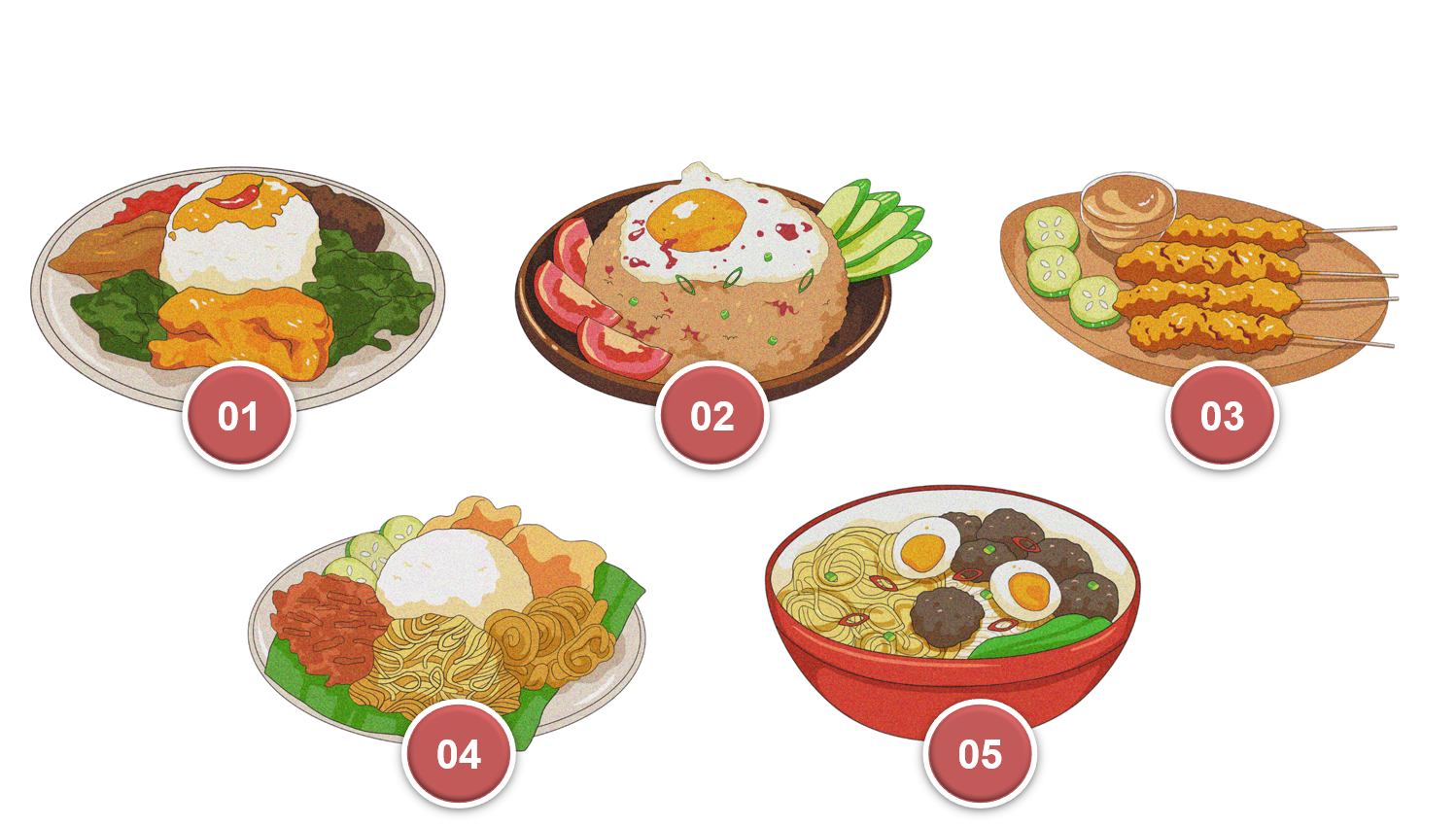 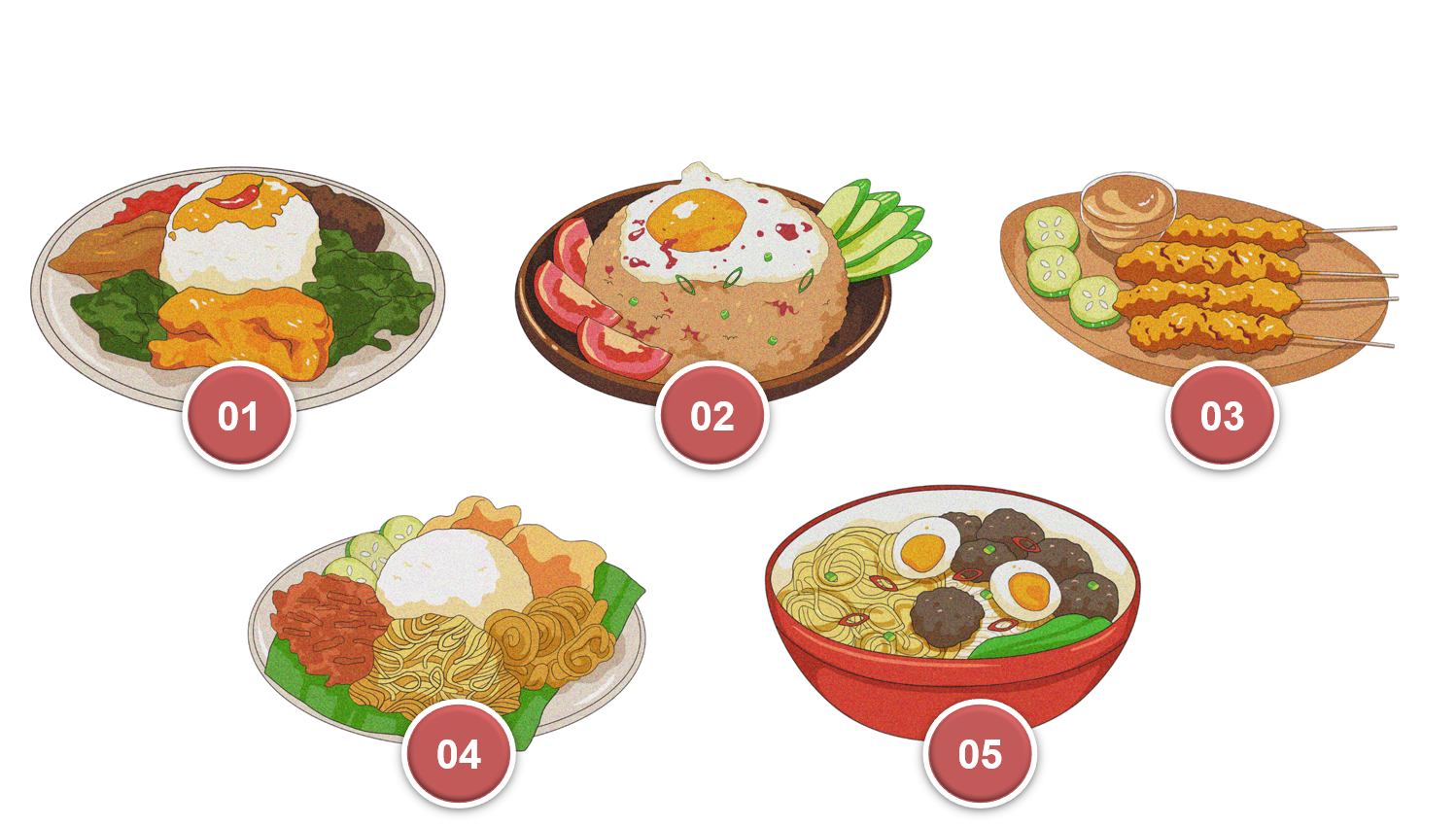 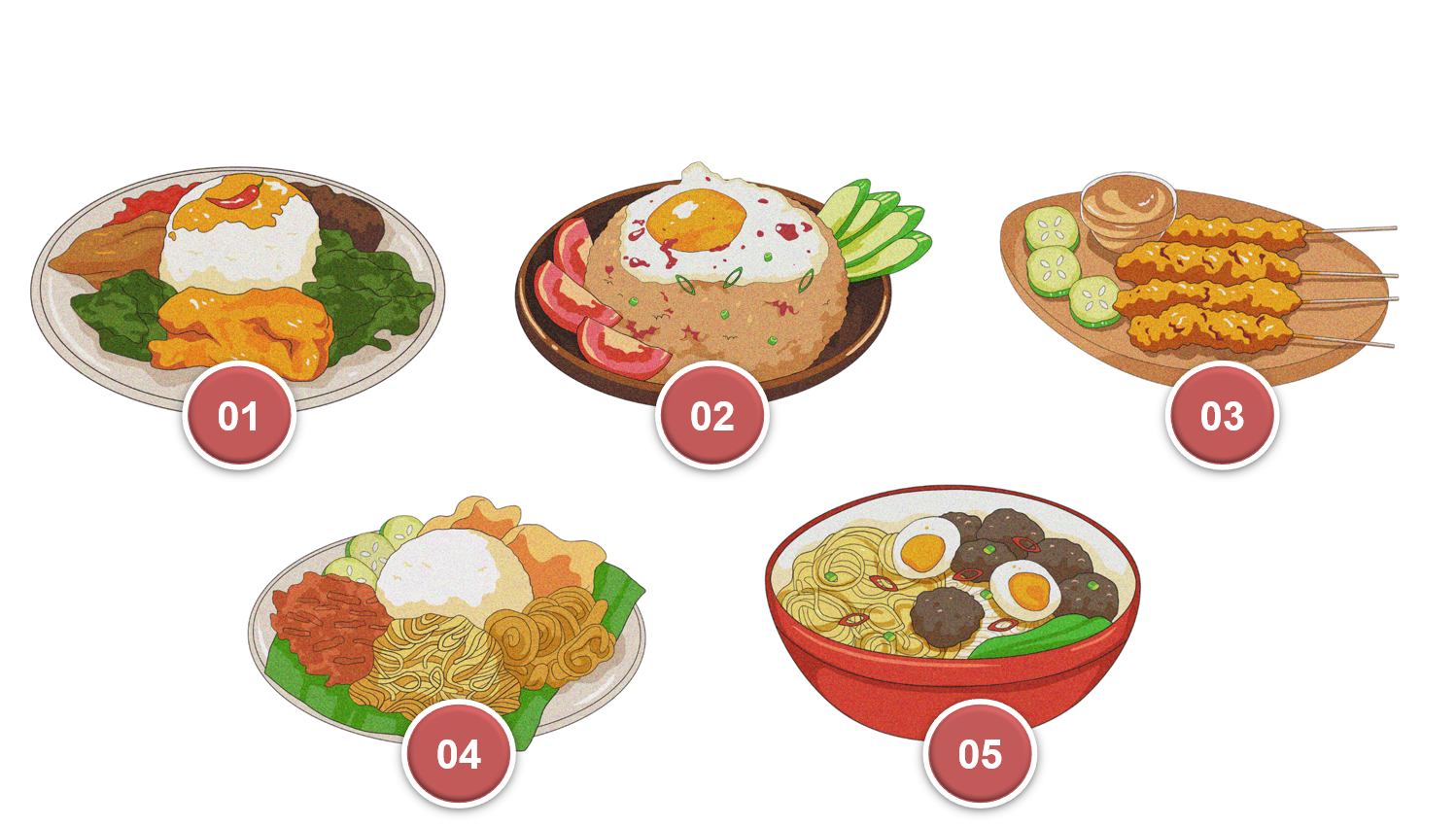 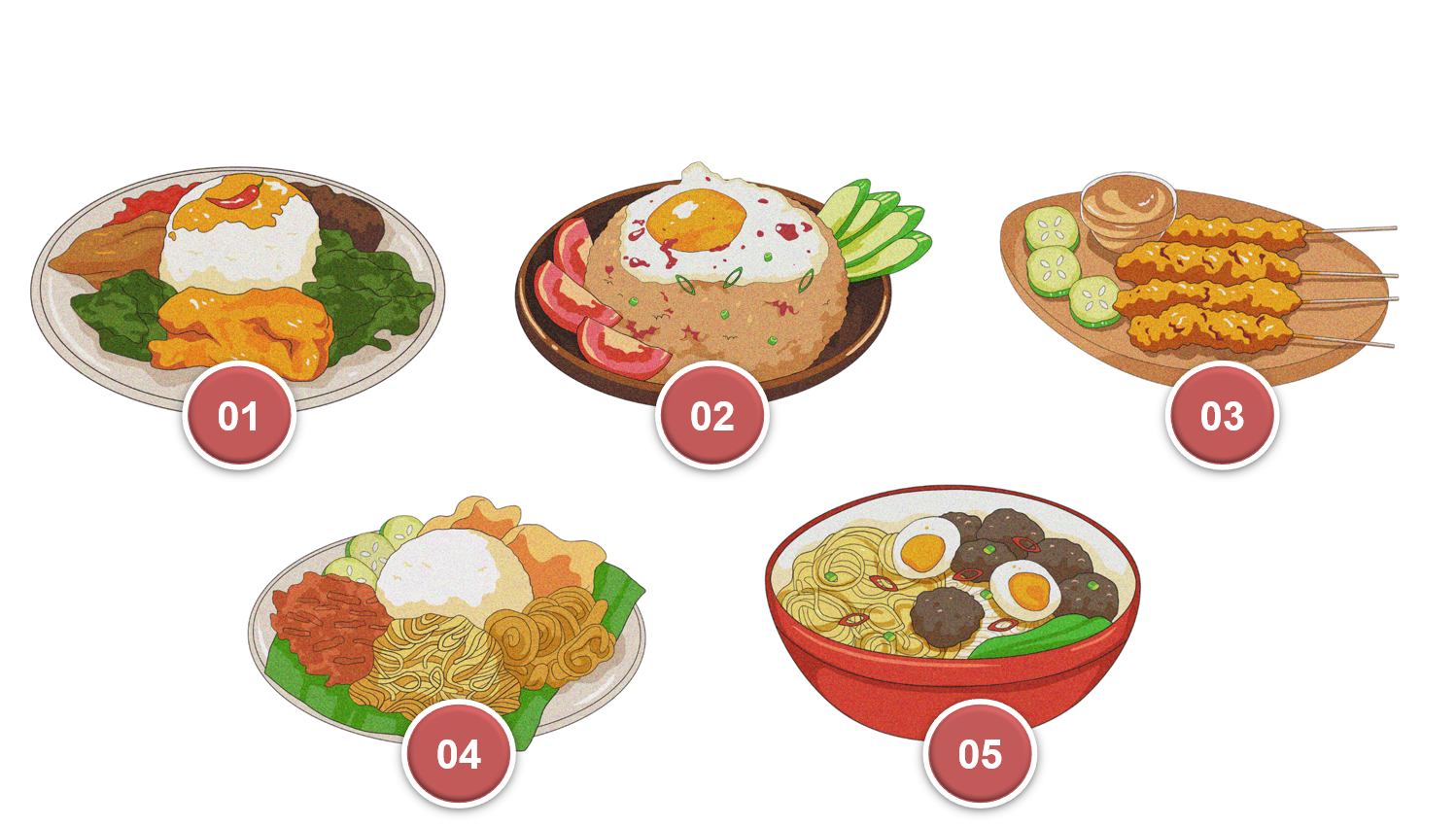 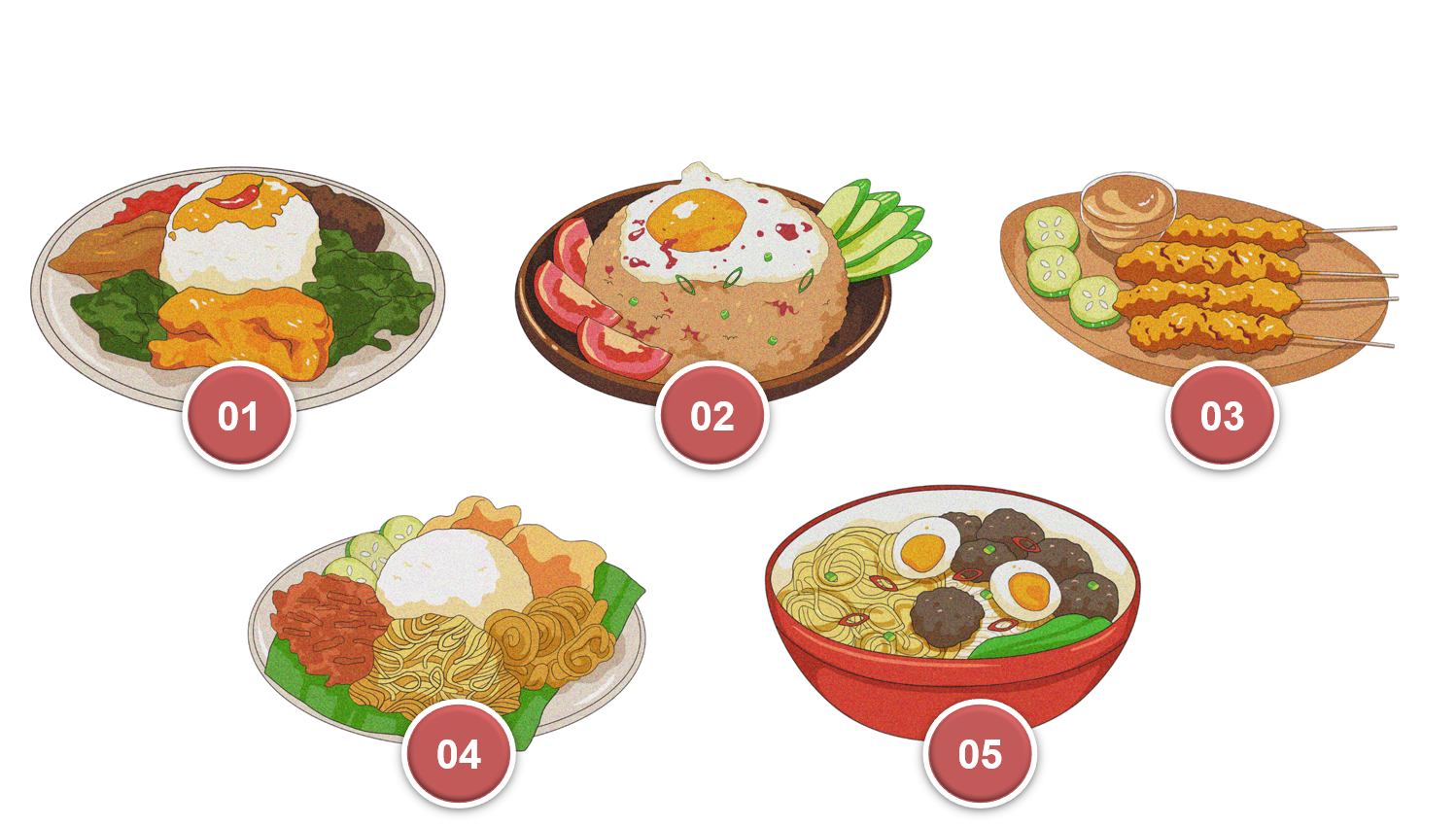 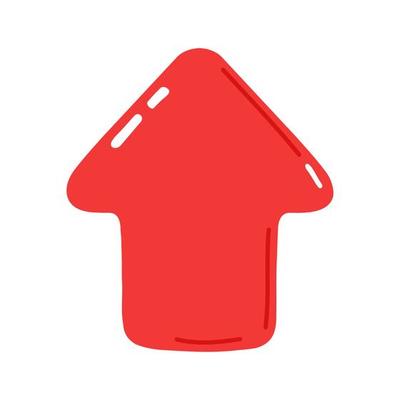 [Speaker Notes: GV bấm vào hình các món ăn để mở từng câu hỏi. GV bấm vào mũi tên để chuyển sang nội dung tiếp theo.]
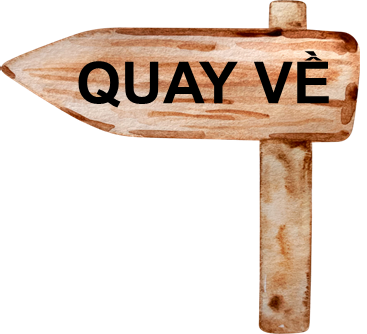 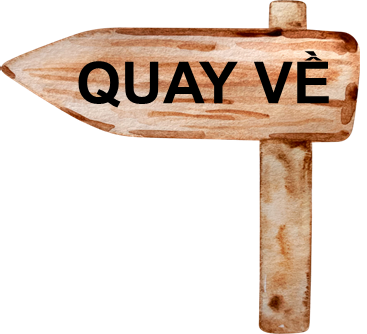 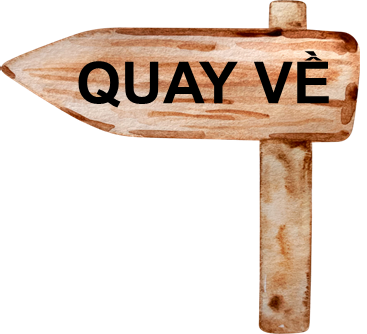 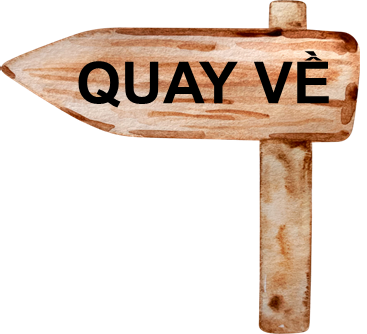 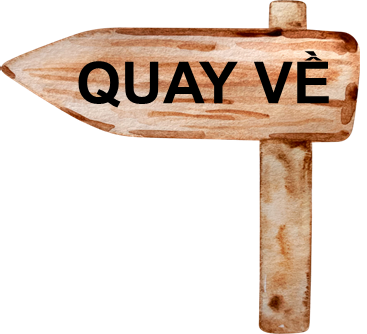 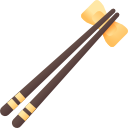 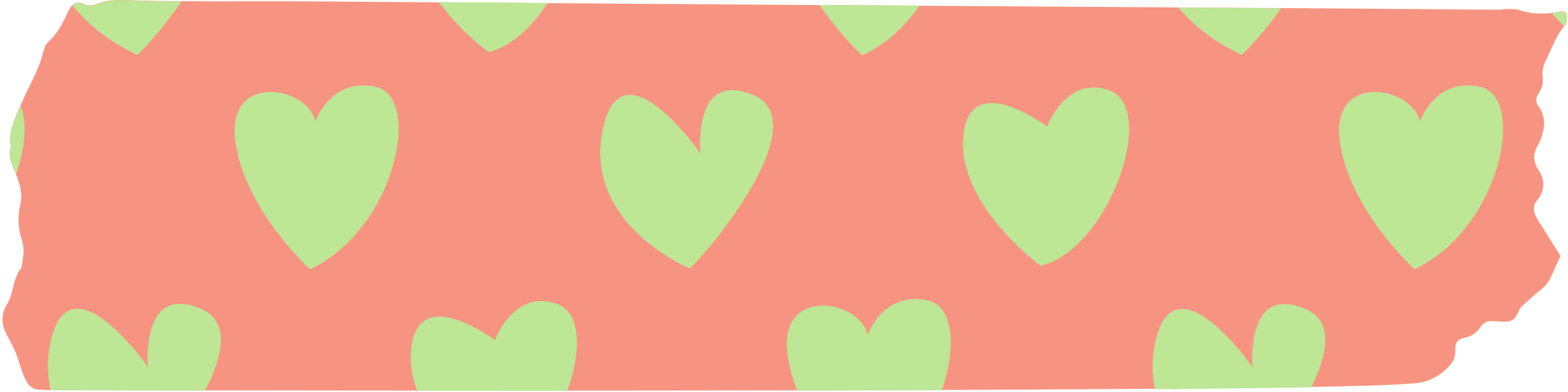 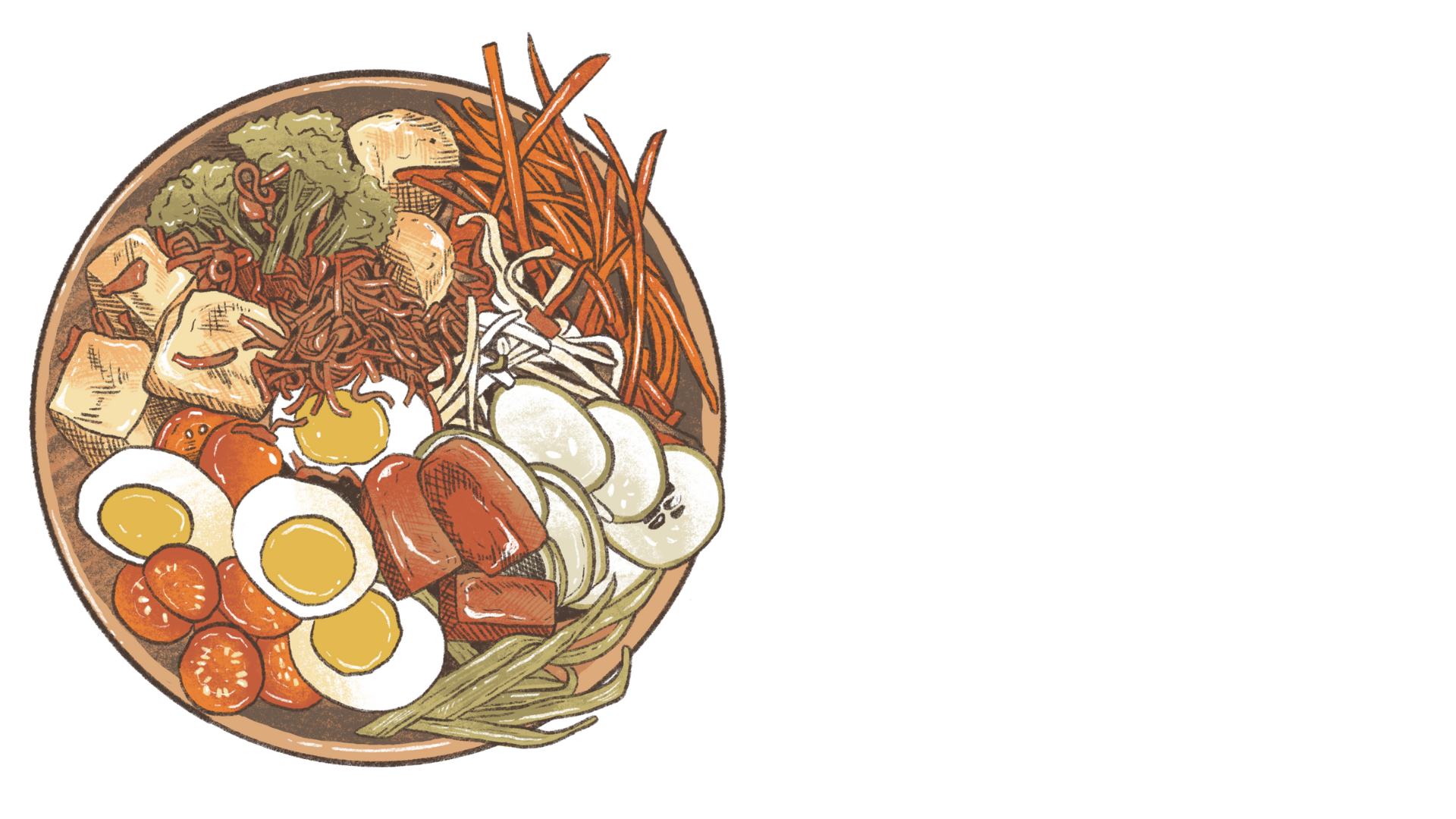 Trò chơi kết thúc, mời các em chuyển sang nội dung tiếp theo!
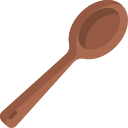 Bài 1 (SGK – tr.66)
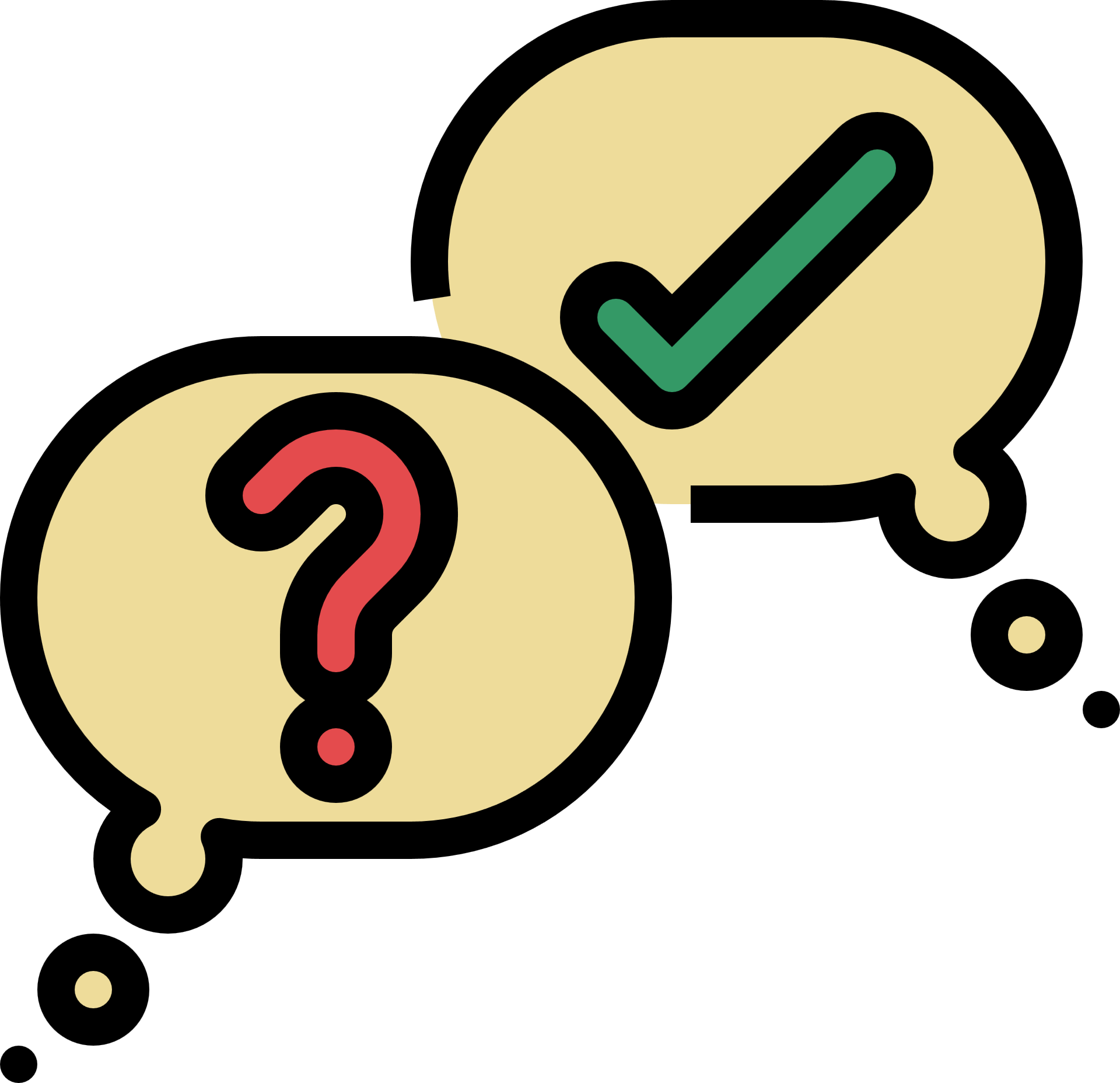 Giải
Bài 1 (SGK – tr.66)
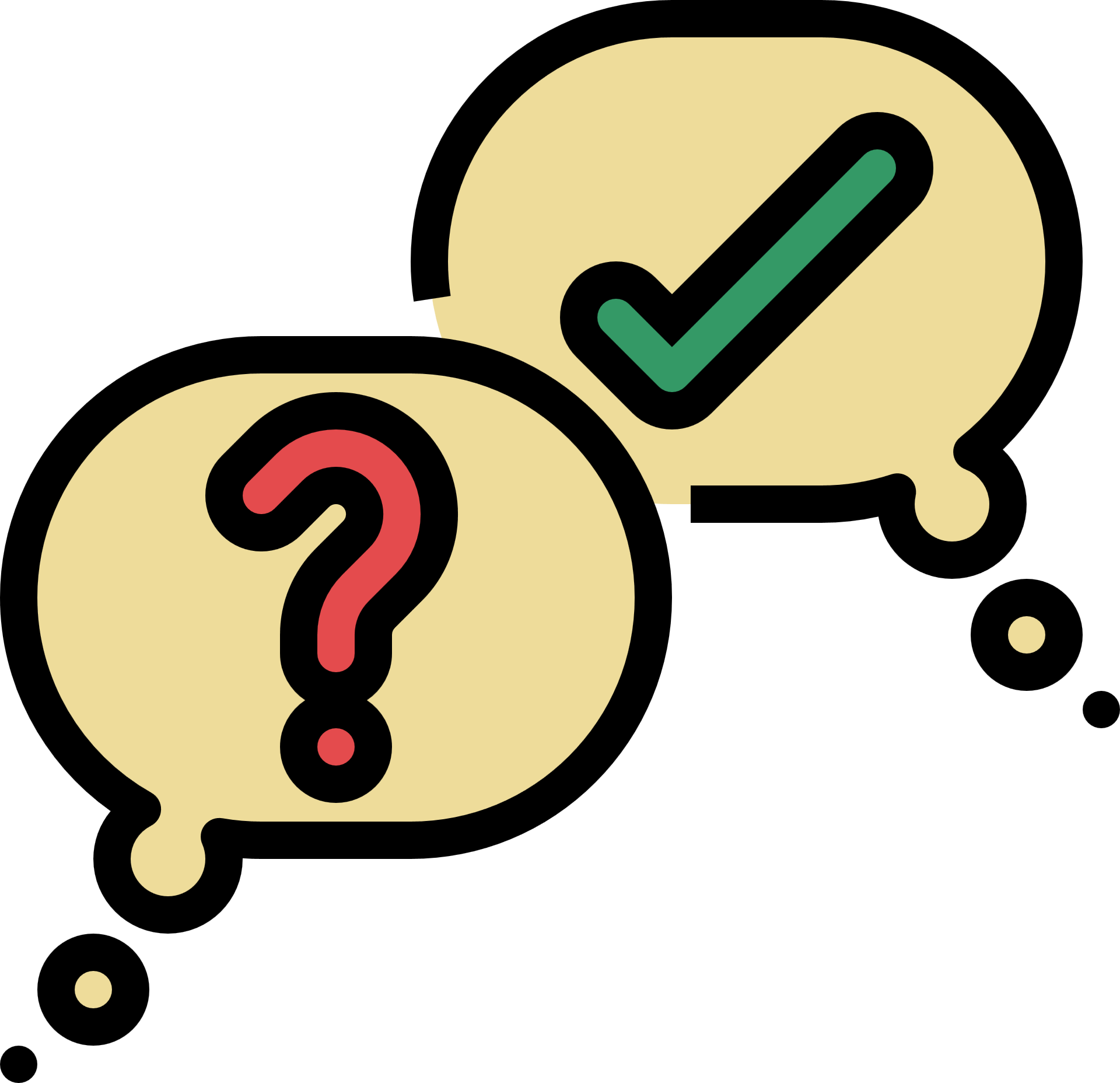 Giải
Bài 2 (SGK – tr.66)
Giải
Bài 3 (SGK – tr.66)
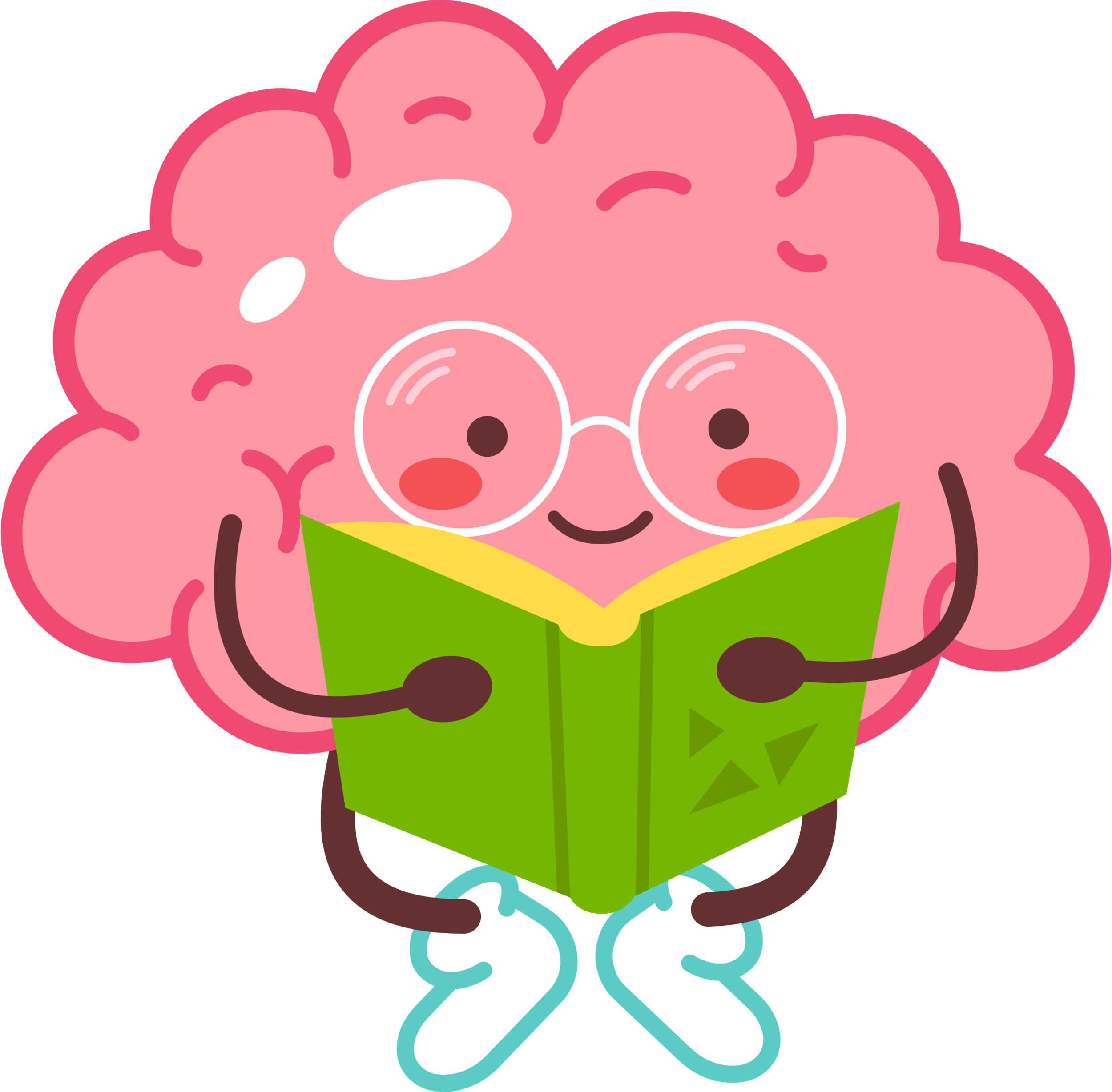 Giải
Giải
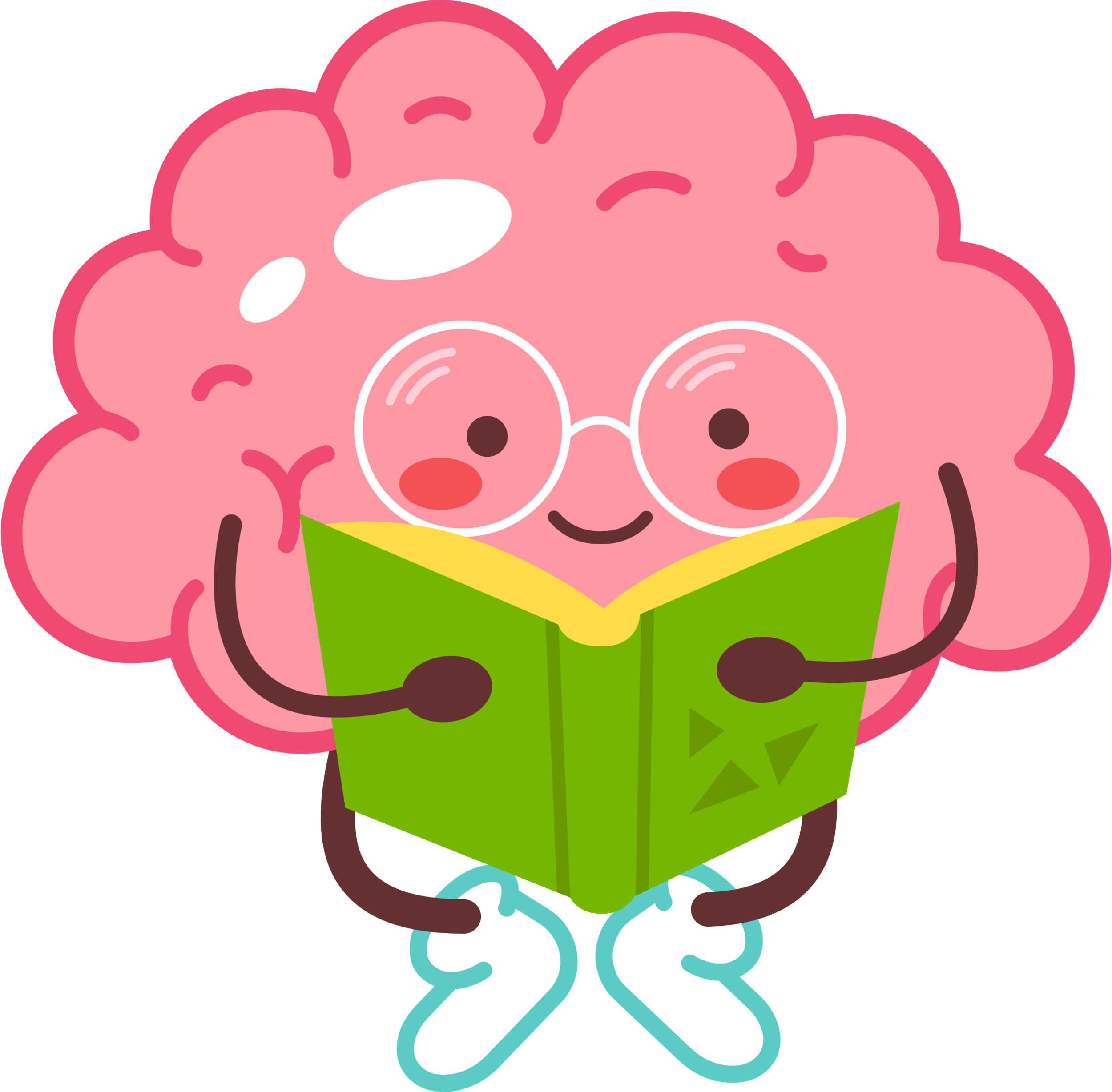 Bài 4 (SGK – tr.67)
Giải
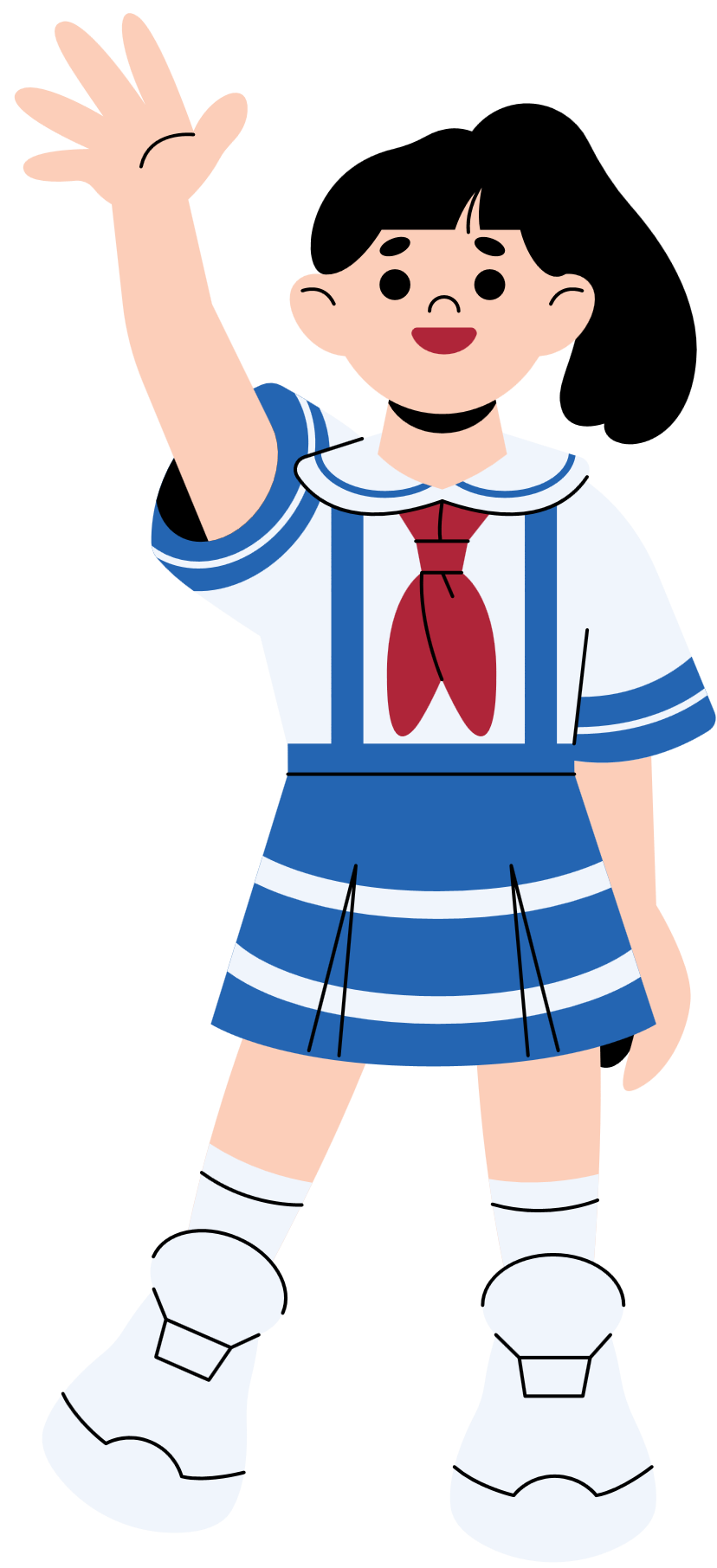 VẬN DỤNG
Bài 5 (SGK – tr.67)
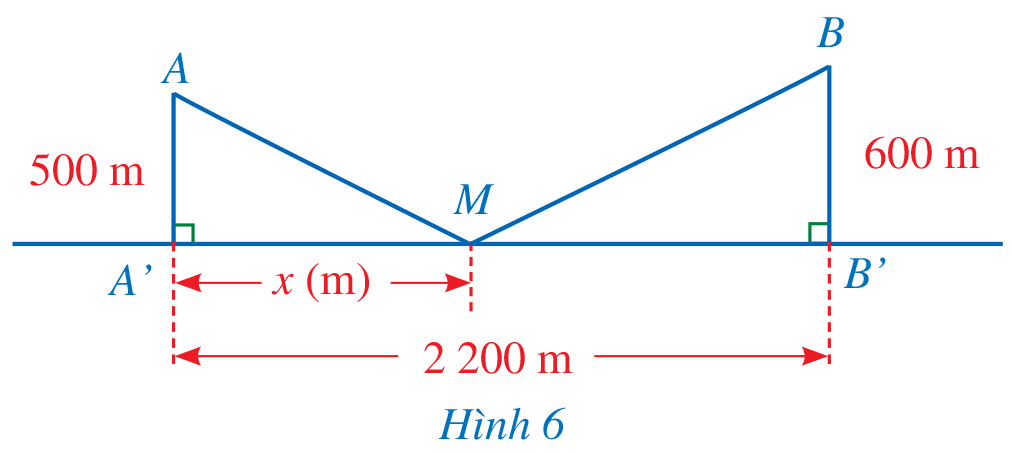 Giải
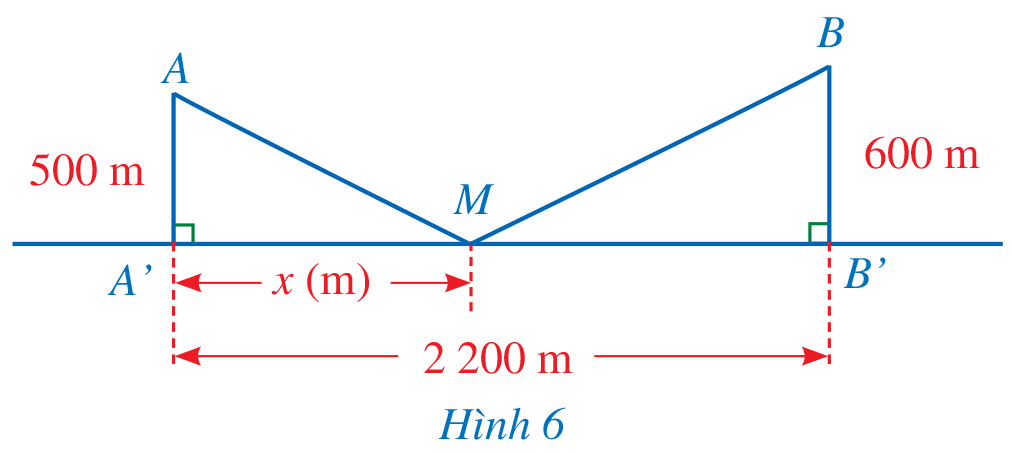 Giải
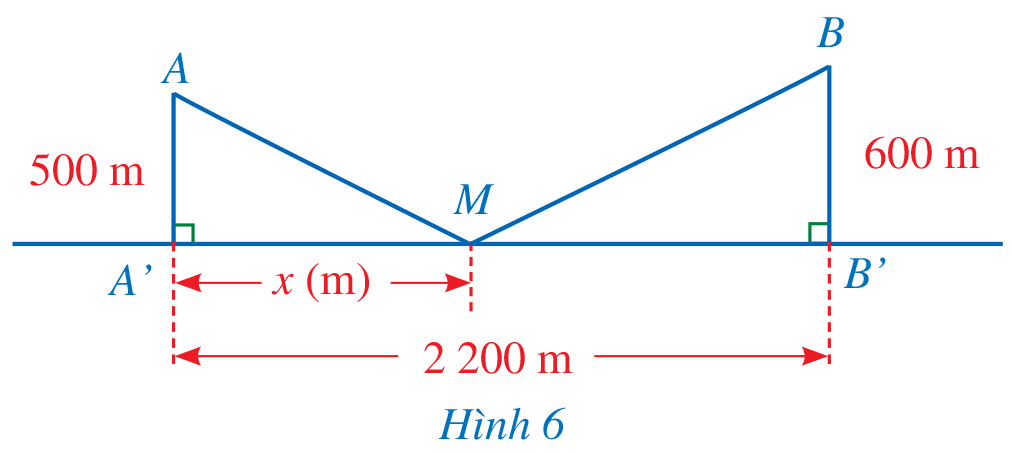 Bài 6 (SGK – tr.67)
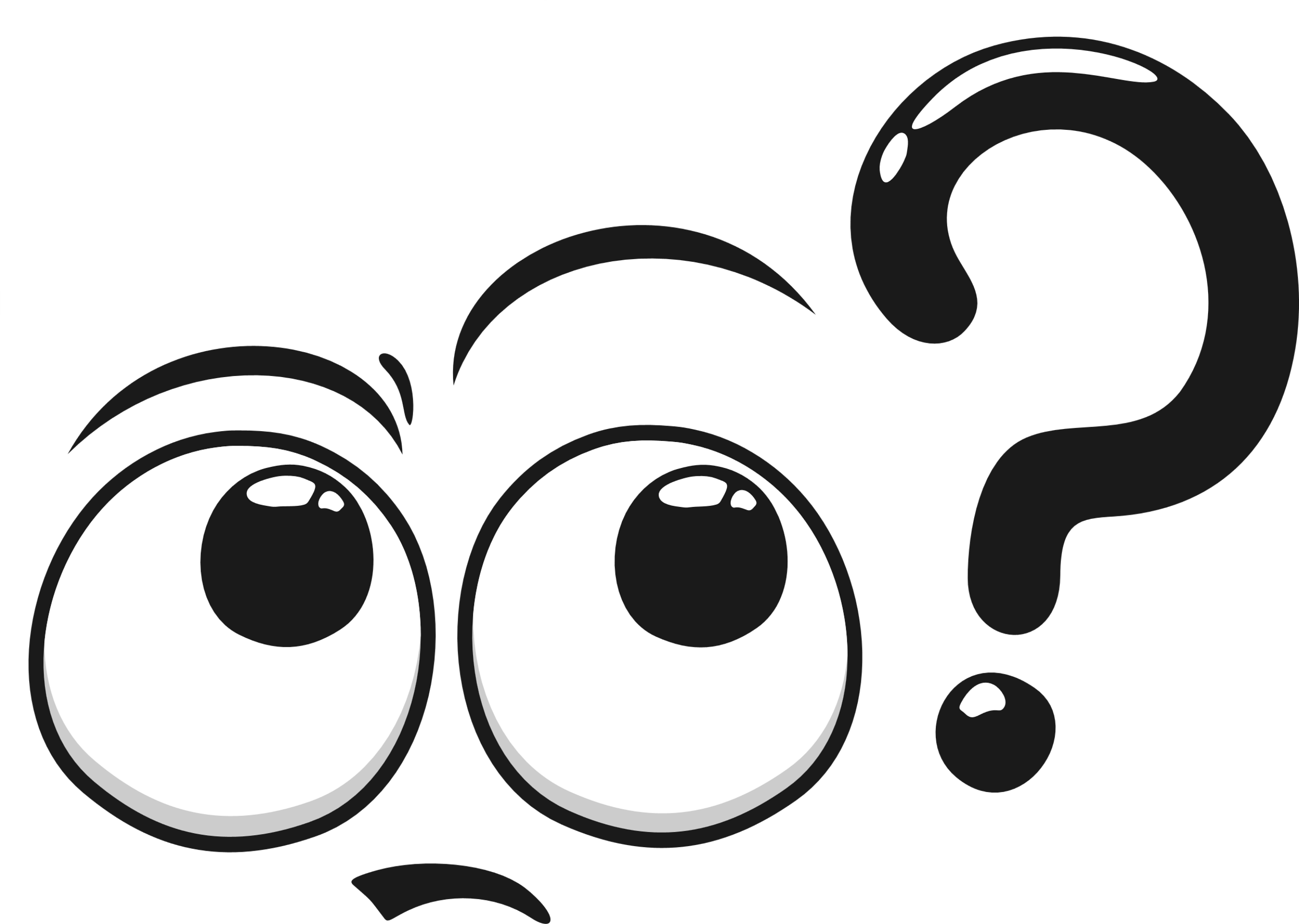 Giải
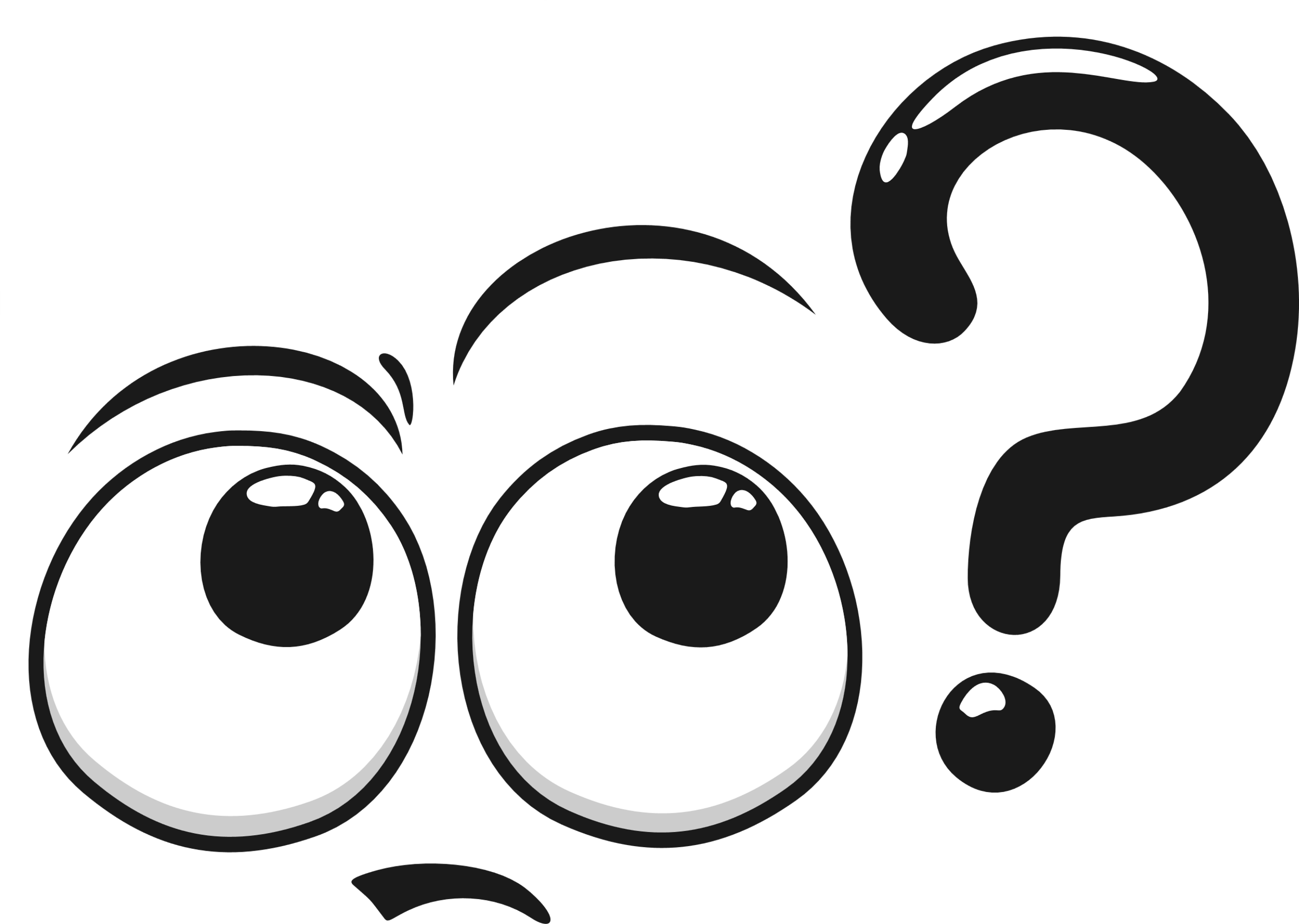 Bài 7 (SGK – tr.67)
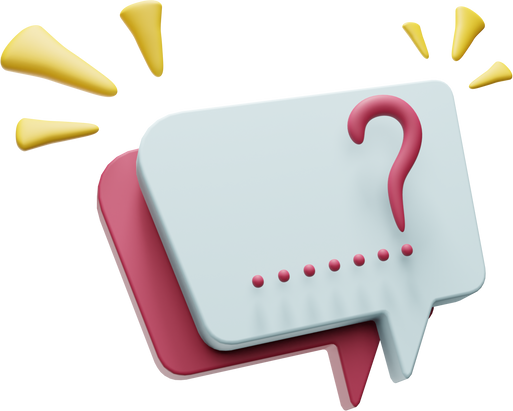 Giải
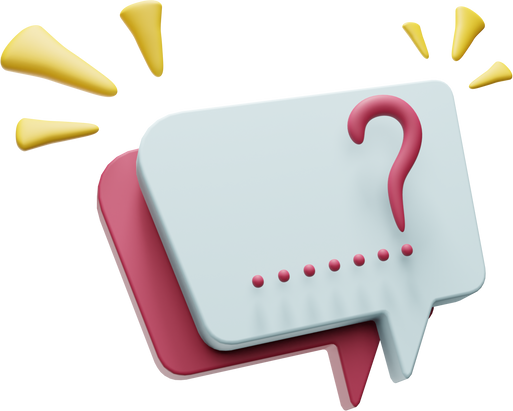 HƯỚNG DẪN VỀ NHÀ
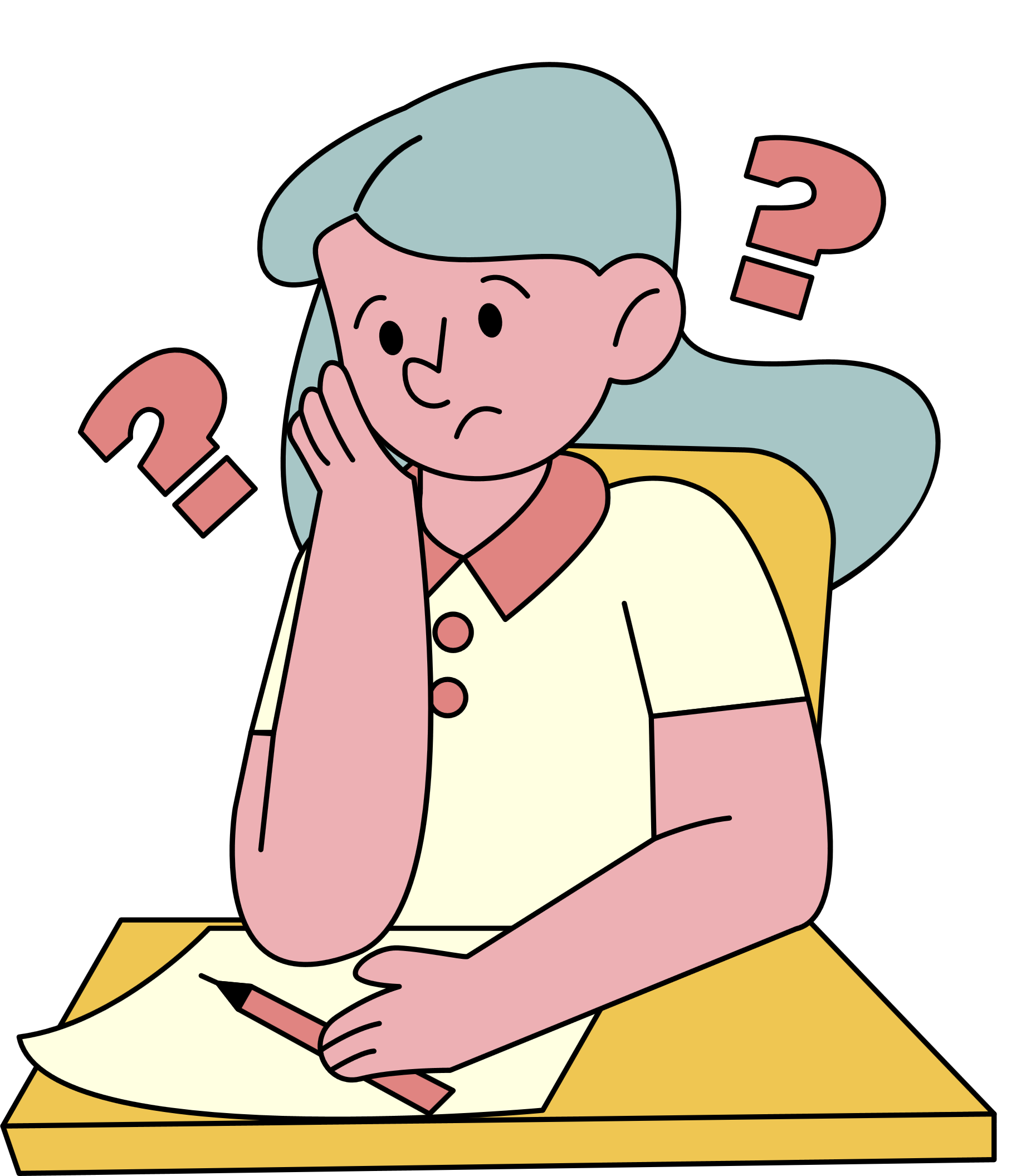 Ghi nhớ kiến thức trong bài.
Hoàn thành bài tập trong SBT.
Chuẩn bị bài sau: Một số phép biến đổi căn thức bậc hai của biểu thức đại số.
BÀI HỌC KẾT THÚC, 
CẢM ƠN CÁC EM 
ĐÃ LẮNG NGHE